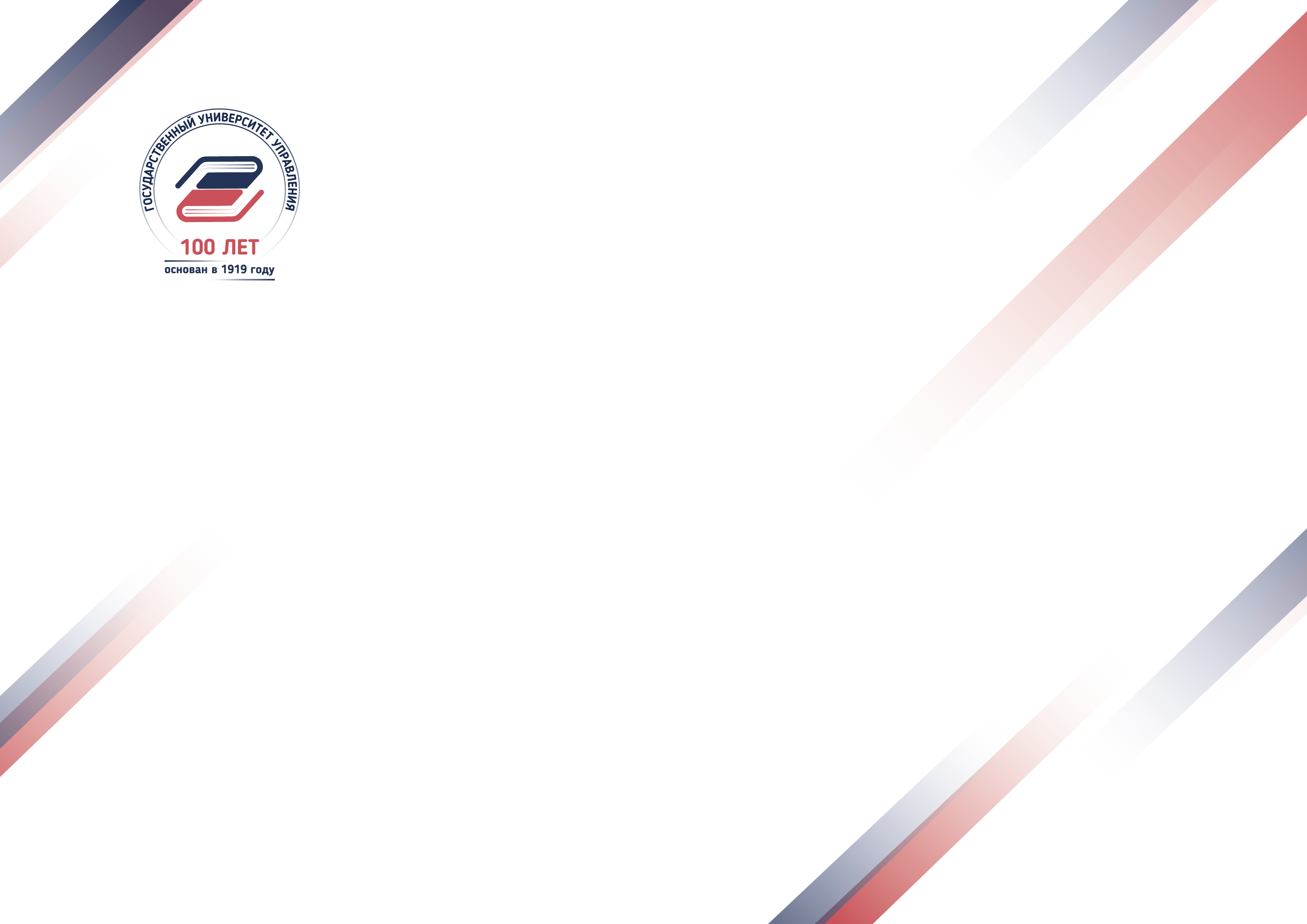 Формирование проектов ФГОС 3++ и ПООП по направлению подготовки 38.03.02 «Менеджмент» с учетом профессиональных стандартов
к.э.н., доцент Борисова Виктория Владимировна
Государственный университет управления, апрель 2019
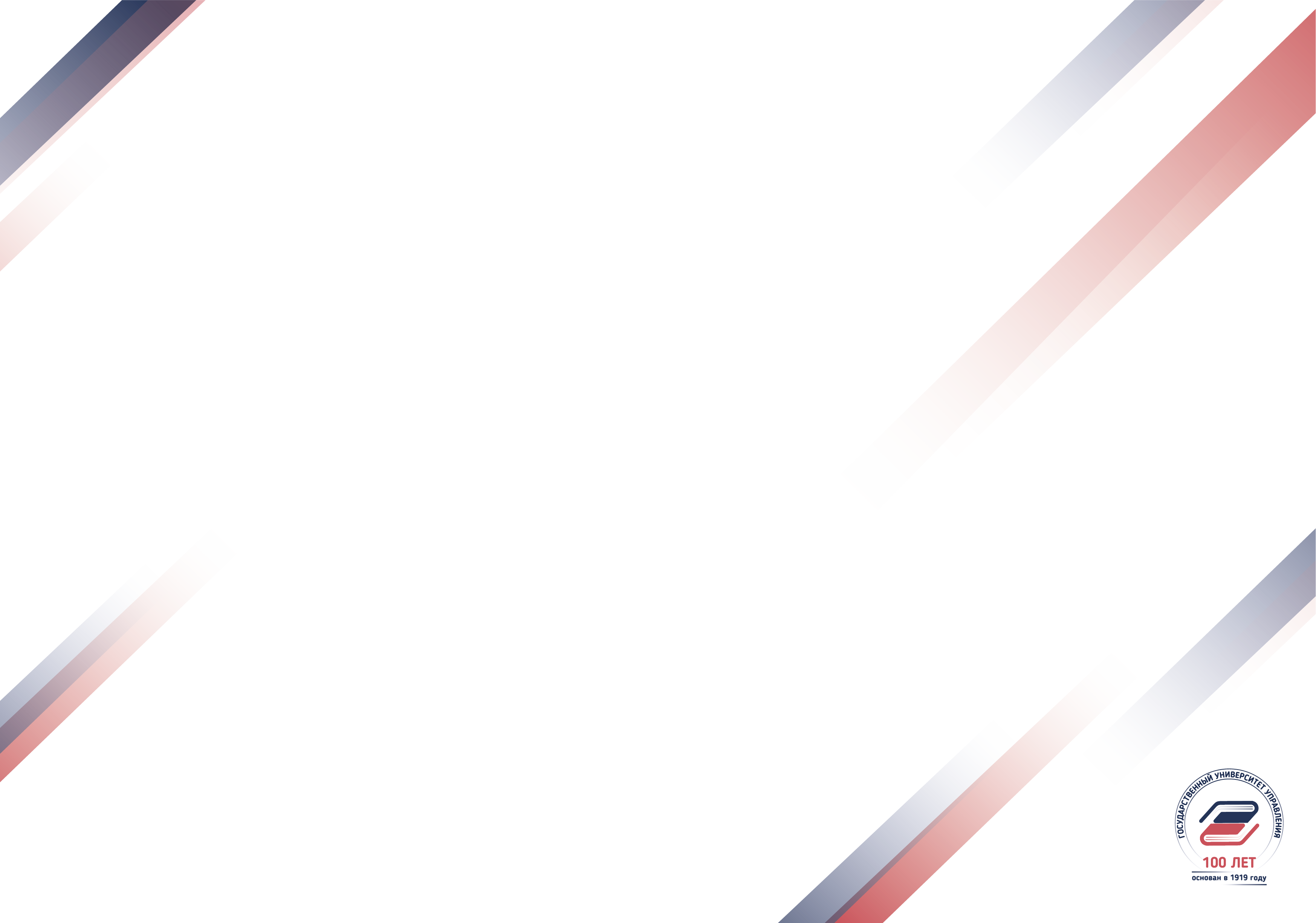 Сравнительная характеристика
ФГОС 3+
ФГОС 3++
Область применения 
Используемые сокращения 
Характеристика направления подготовки 
• Формы обучения 
• Объем программы 
• Срок получения образования
IV. Характеристика профессиональной деятельности
• Области профессиональной деятельности
• Объекты профессиональной деятельности 
• Виды профессиональной деятельности  
• Профессиональные задачи (в соответствии с видами профессиональной деятельности) 
• Перечень специализаций (при наличии)
I. Общие положения
• Формы обучения 
• Срок получения образования 
• Объем программы 
• Области и сферы профессиональной деятельности (в соответствии с реестром Минтруда России) 
• Типы профессиональных задач 
• Перечень специализаций (при наличии)
Раскрываются в ПООП
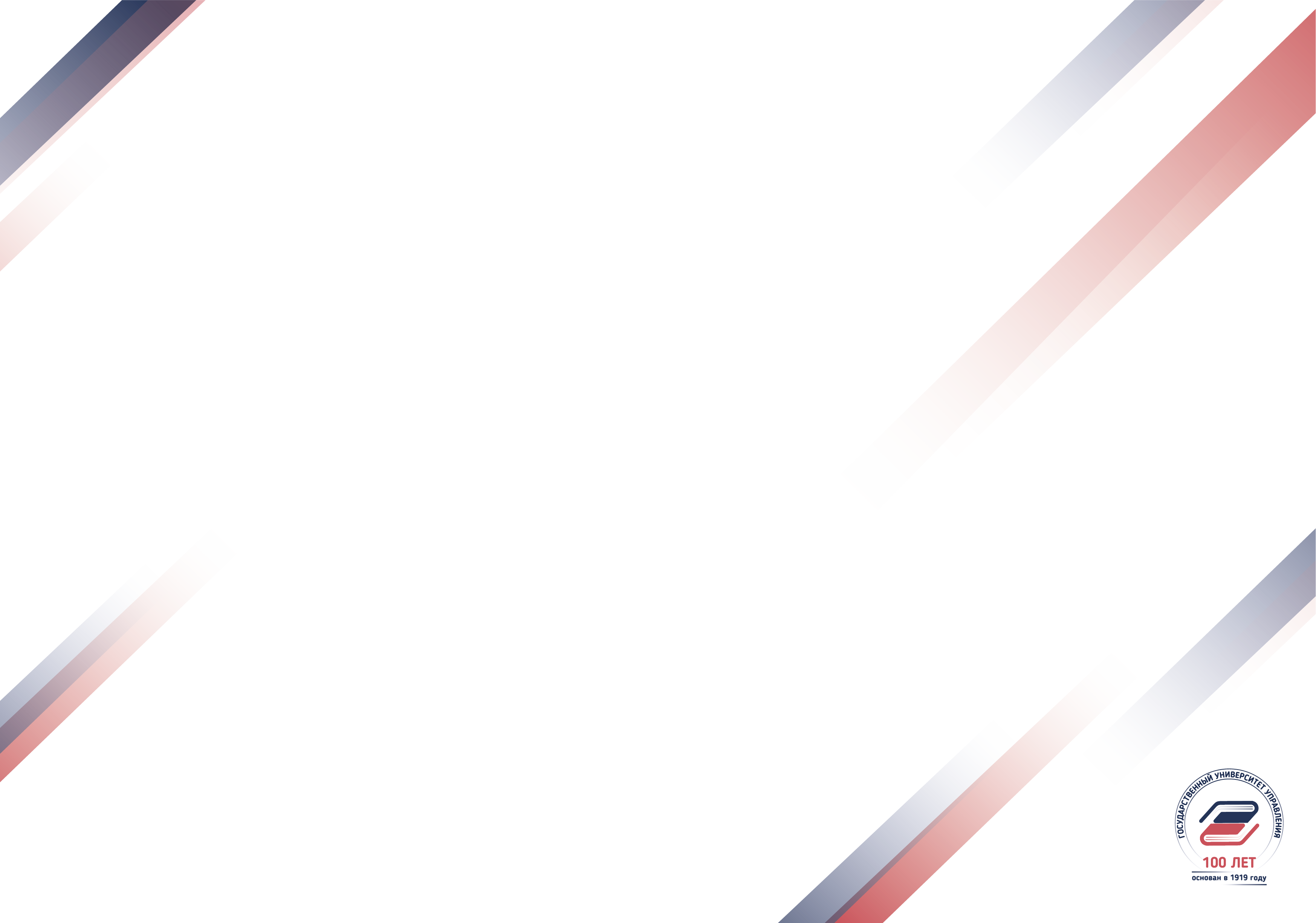 Сравнительная характеристика
ФГОС 3++
ФГОС 3+
VI.  Требования к структуре программы 
• Блоки программы (с отнесением к базовой и вариативной частям) 
• Объем блоков (с выделением базовой и вариативной частей) 
• Обязательные дисциплины (модули) базовой части – бакалавриат и специалитет
 • Виды, типы, способы проведения практик 
• Структура ГИА
II. Требования к структуре программы 
• Блоки программы 
• Объем блоков  
• Минимальный объем обязательной части  (% от трудоемкости программы) 
• Обязательные дисциплины (модули) (отнесены к обязательной части) – бакалавриат и специалитет 
• Виды и типы проведения практик 
 • Структура ГИА – «выполнение и защита ВКР»
Принцип формирования обязательной части
К обязательной части программы относятся дисциплины (модули) и практики, обеспечивающие формирование общепрофессиональных компетенций, а также профессиональных компетенций, установленных ПООП в качестве обязательных (при наличии).  
Дисциплины (модули) и практики, обеспечивающие формирование универсальных компетенций, могут включаться в обязательную часть программы и в часть, формируемую участниками образовательных отношений.
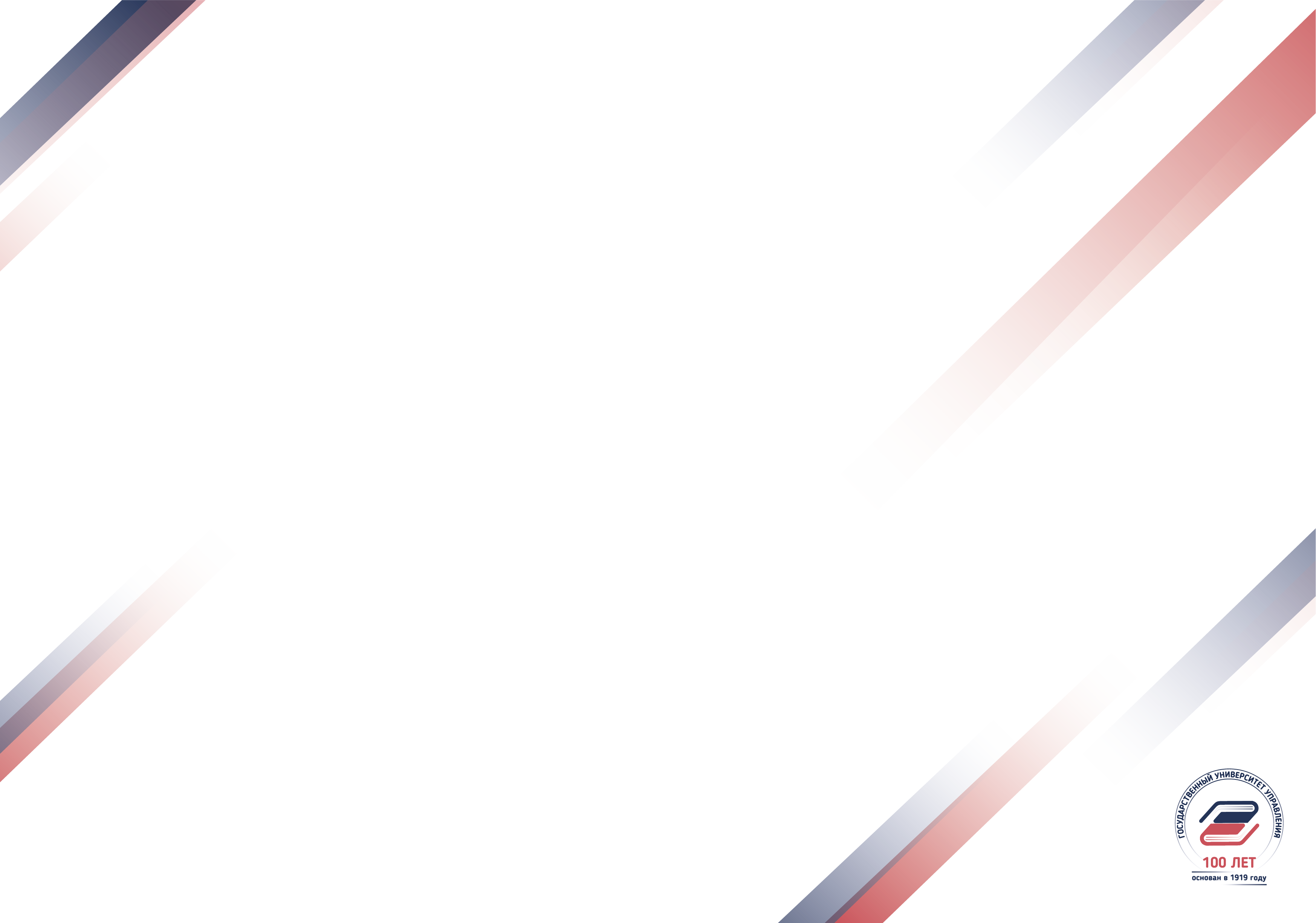 Сравнительная характеристика
ФГОС 3+
ФГОС 3++
V. Требования к результатам освоения программы
• ОК 
• ОПК 
• ПК (по видам деятельности)
• ПСК (при наличии) )
III. Требования к результатам освоения программы 
• УК 
• ОПК 
(Отсылочная норма к установлению ПК в ПООП и ОПОП)
 ПК: 
• Обязательные – в ПООП 
• Рекомендуемые (при наличии) 
Варианты включения ПК в ОПОП
Организация: 
• включает в программу все обязательные профессиональные компетенции (при наличии); 
• вправе включить в программу одну или несколько рекомендуемых профессиональных компетенций (при наличии); 
• включает (при необходимости) определяемые самостоятельно одну или несколько профессиональных компетенций, исходя из направленности (профиля) программы
Ссылка на сопряженные с ФГОС ВО профессиональные стандарты
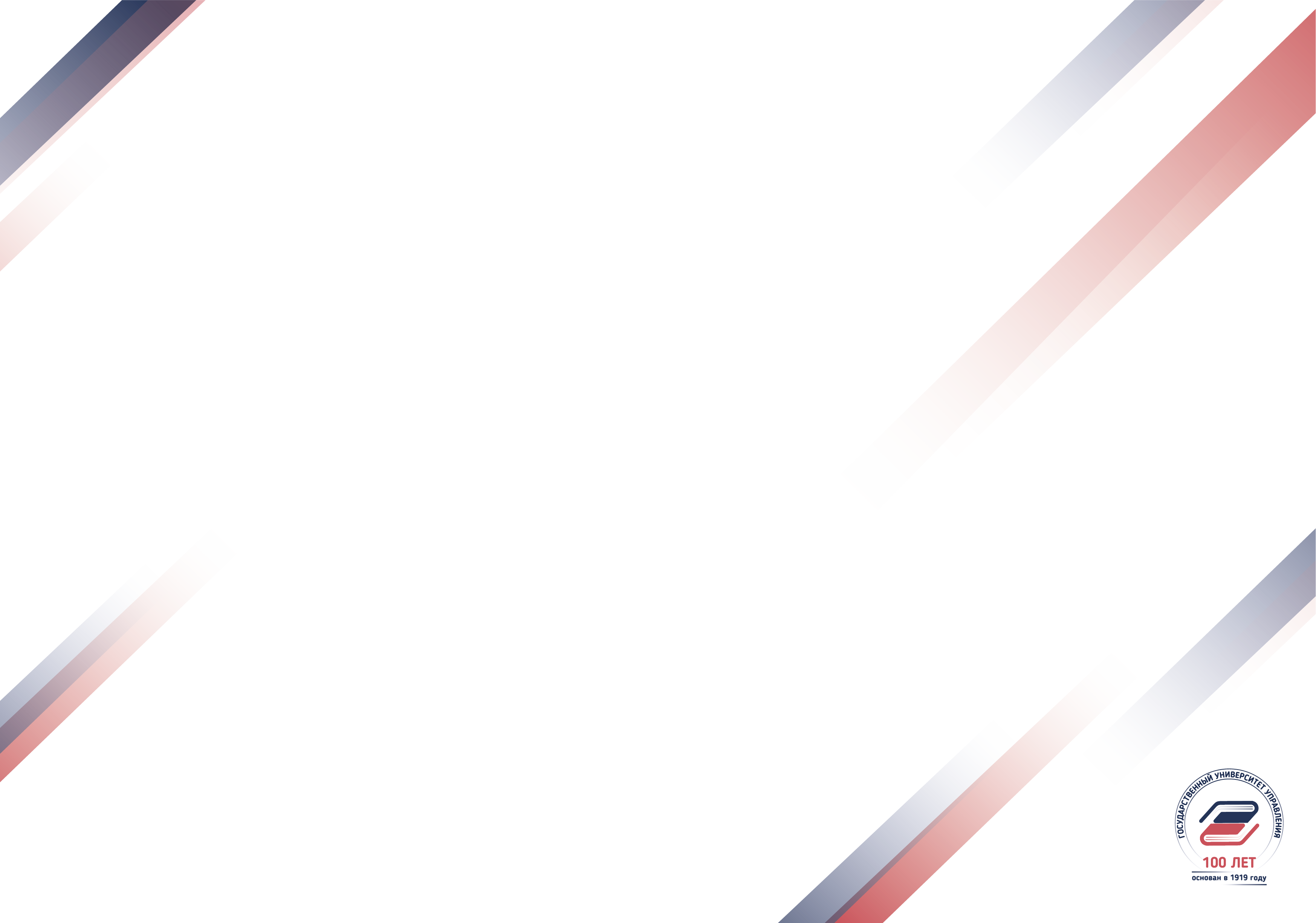 Сравнительная характеристика
ФГОС 3++
ФГОС 3+
VII. Требования к условиям реализации










Не менее 70% НПР (в целочисленных ставках) должны иметь образование, соответствующее профилю преподаваемой дисциплины (модуля)
IV. Требования к условиям 
реализации 









Не менее 70 % численности педагогических работников (исходя из количества замещаемых ставок, приведенного к целочисленным значениям), должны вести научную, учебно-методическую и (или) практическую работу, соответствующую профилю преподаваемой дисциплины (модуля).
Раздельные требования к электронной информационно-образовательной среде в целом и при реализации программы с применением дистанционных образовательных технологий

Норматив книгообеспеченности для печатных изданий: не менее 0,25 экземпляра каждого из изданий, указанных в рабочих программах дисциплин (модулей), программах практик, на одного обучающегося из числа лиц, одновременно осваивающих соответствующую дисциплину (модуль), проходящих соответствующую практику – без разделения на основную и дополнительную 

Требования к кадровому обеспечению
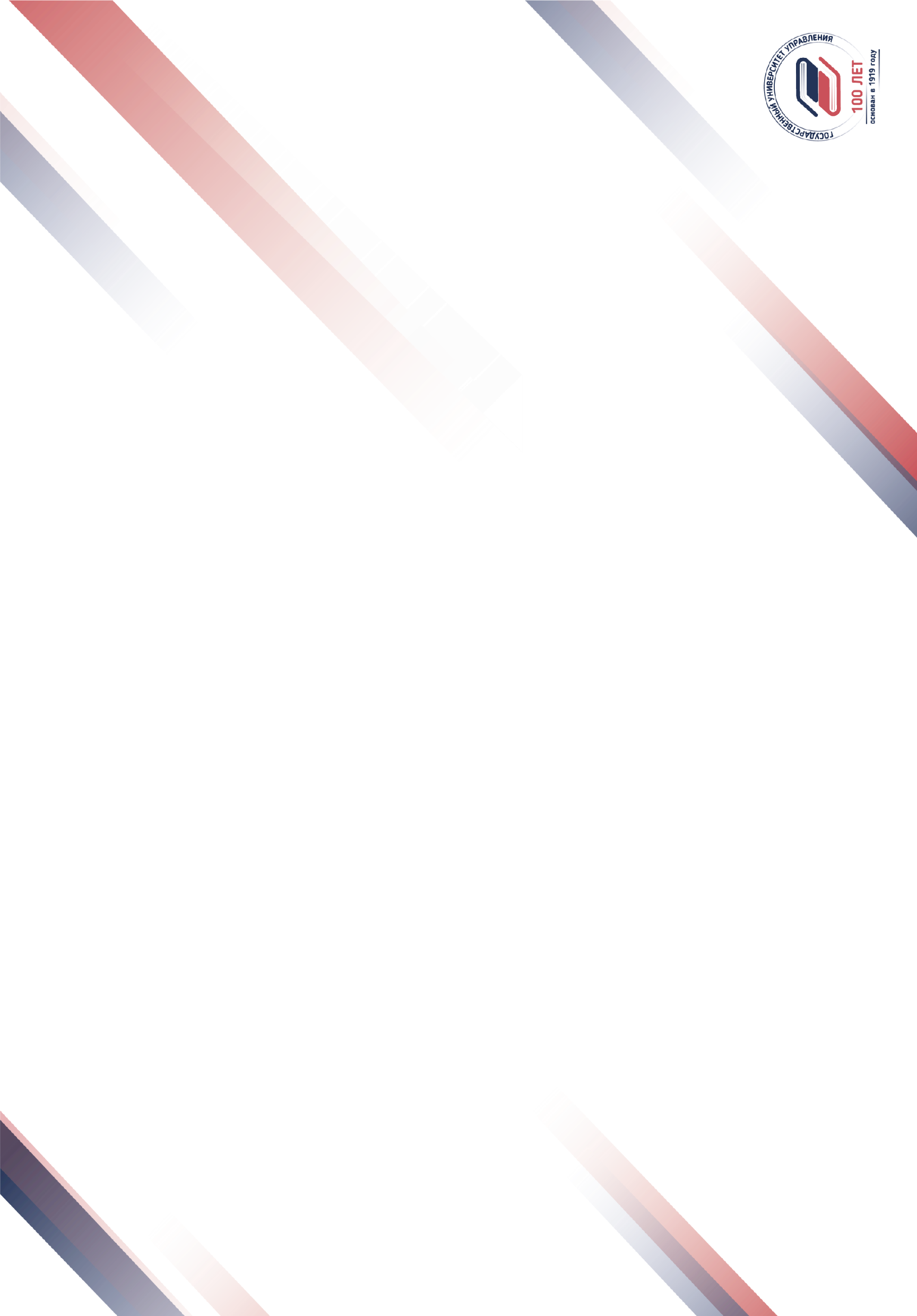 Сопряжение ФГОС и ПООП с профессиональными стандартами
Профессиональные стандарты
ПООП
ФГОСОС
Соответствия нет
ОС
Области и сферы профессиональной деятельности
Виды профессиональной деятельности
ОС
Типы профессиональных задач
Требования к образованию и обучению
Профессиональные задачи
Объекты профессиональной деятельности
Обобщенные трудовые функции
ОС
Общепрофессиональные компетенции
Трудовые функции
Индикаторы достижения общепрофессиональных компетенций
Трудовые действия
Необходимые навыки
Профессиональные компетенции и индикаторы их достижения
Необходимые знания
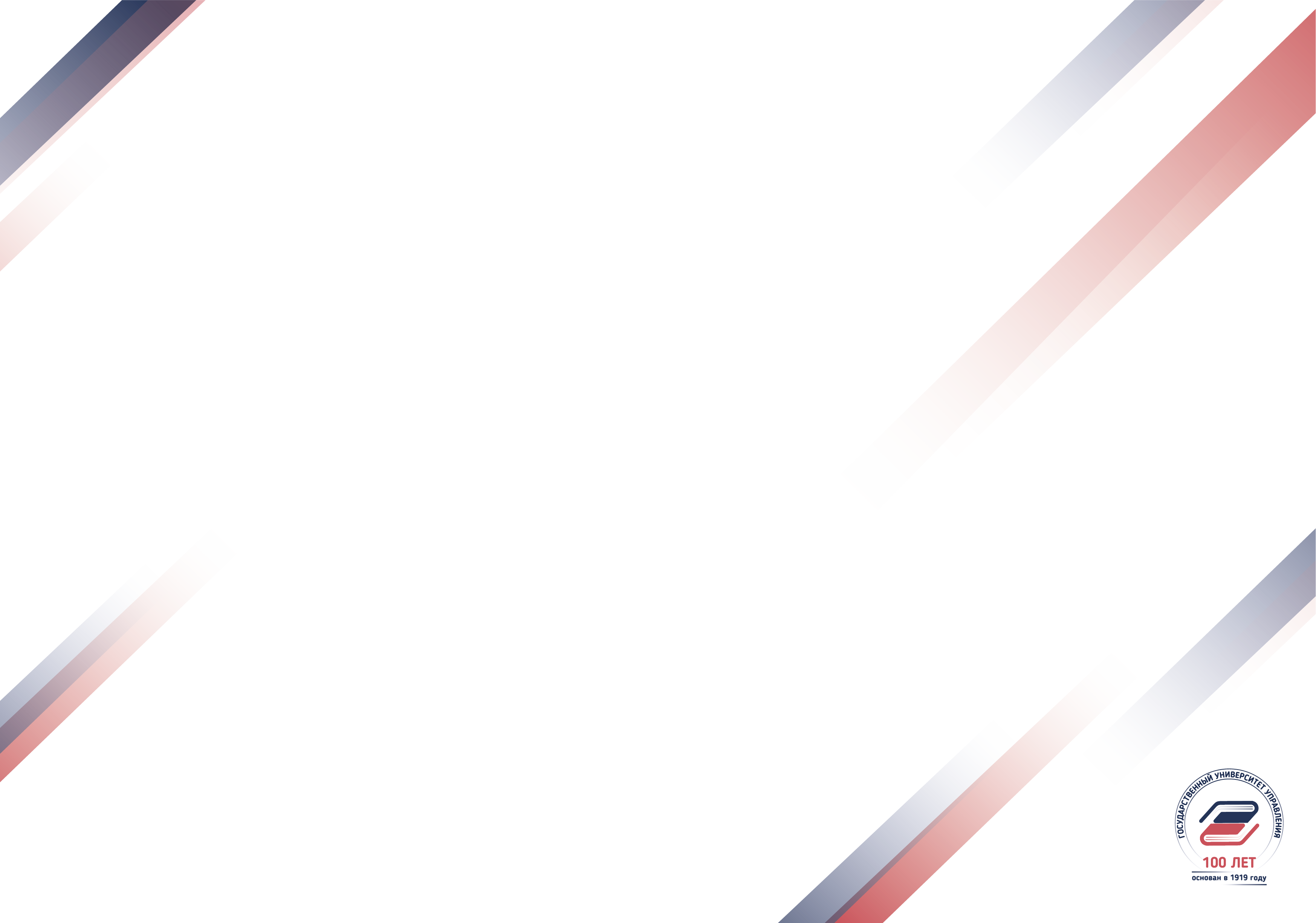 Обязательная часть ПООП (определяется ФГОС)
ФГОС
ПООП является обязательной для учета Организацией в части установления:
перечня компетенций, обеспечиваемых дисциплинами (модулями) и практиками обязательной части программы; 
индикаторов их достижения, обеспечиваемых дисциплинами (модулями) и практиками обязательной части программы
ПООП
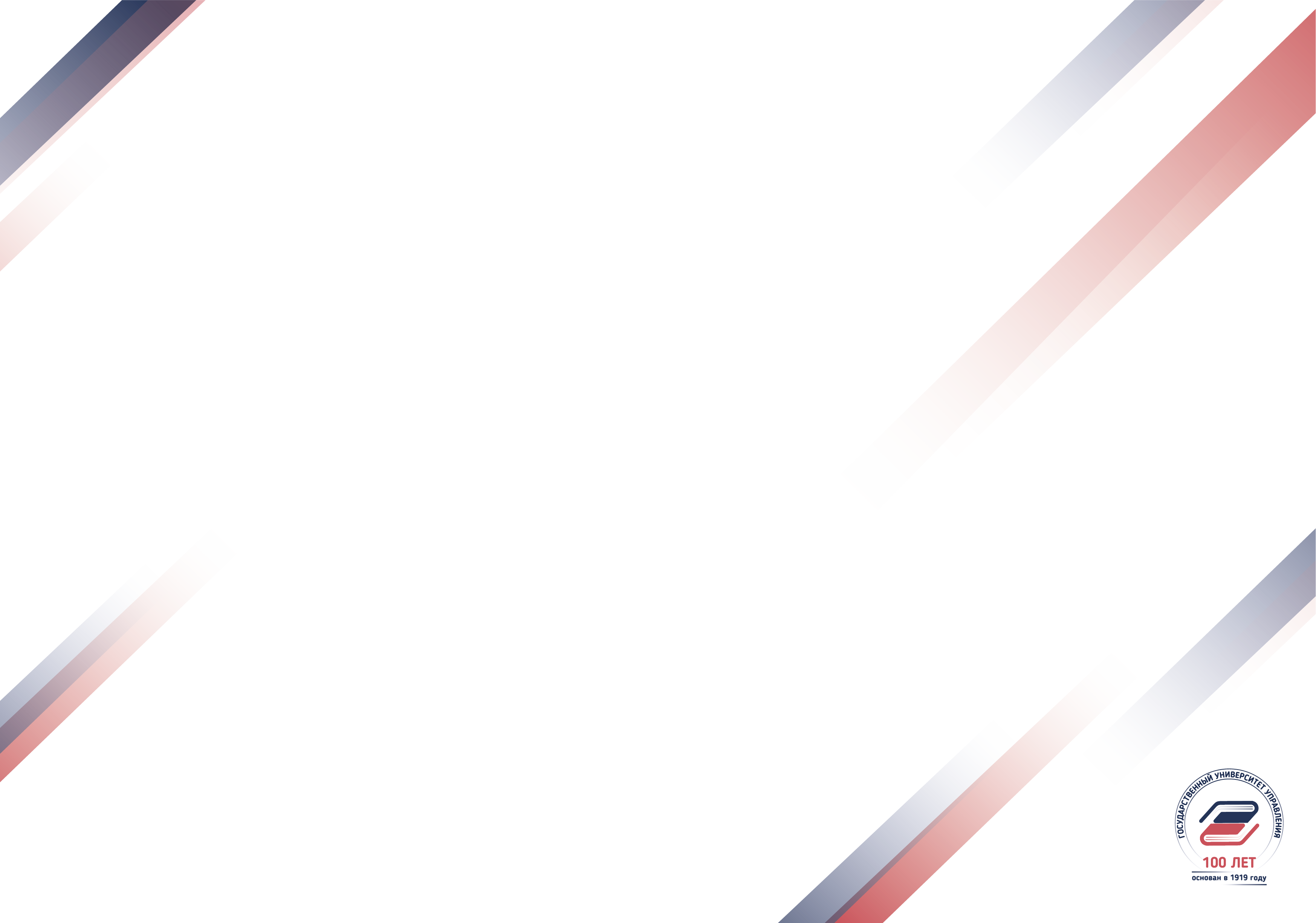 ФОРМИРОВАНИЕ ОБЯЗАТЕЛЬНОЙ ЧАСТИ И ЧАСТИ, ФОРМИРУЕМОЙ УЧАСТНИКАМИ ОБРАЗОВАТЕЛЬНЫХ ОТНОШЕНИЙ, НА ОСНОВЕ РЕЗУЛЬТАТИВНОГО КОМПОНЕНТА ОПОП
Результаты освоения образовательной программы - компетенции
ФГОС
ОПОП
ПООП
Обязательная часть
Универсальные компетенции
Индикаторы достижения УК
Дисциплины (модули), практики направленные на формирование компетенций
Общепрофессиональные  компетенции
Индикаторы достижения ОПК
Профессиональные компетенции
Индикаторы достижения обязательных ПК
Обязательные 
(при наличии)
Рекомендуемые или устанавливаемые участниками ОВОО самостоятельно
Индикаторы достижения рекомендуемых ПК
Часть, формируемая участниками образовательных отношений
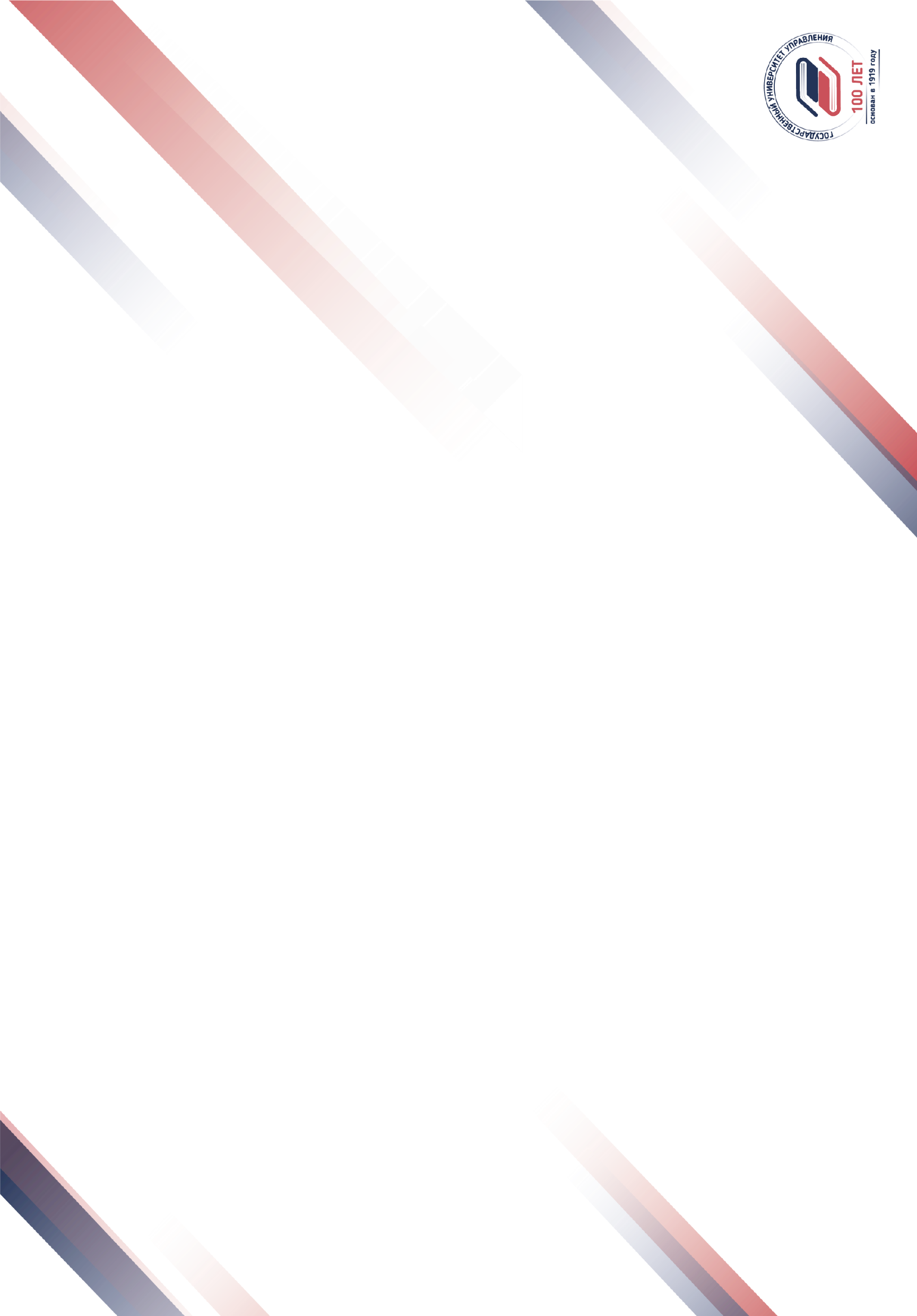 Перечень универсальных компетенций бакалавриата
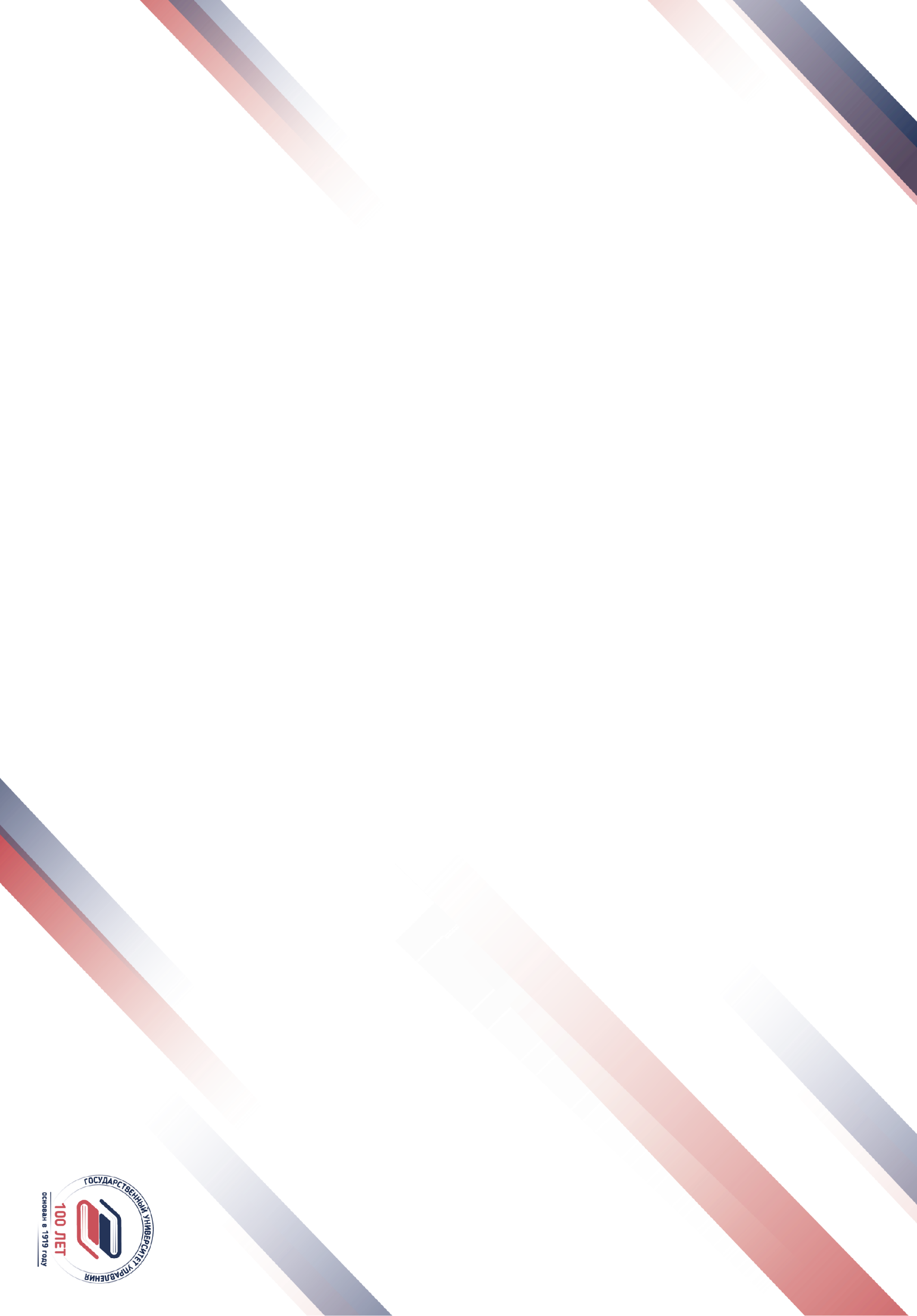 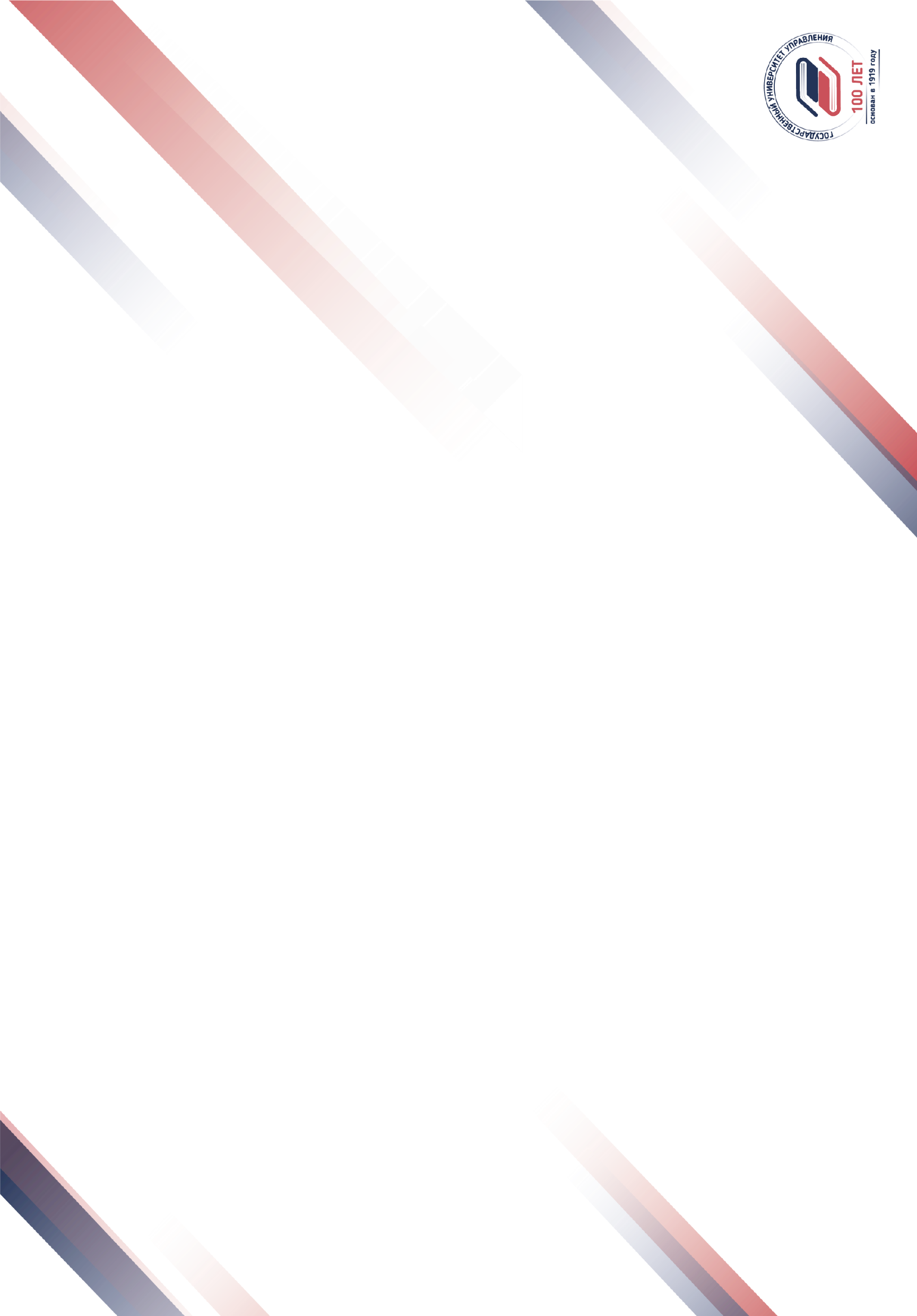 Перечень универсальных компетенций бакалавриата
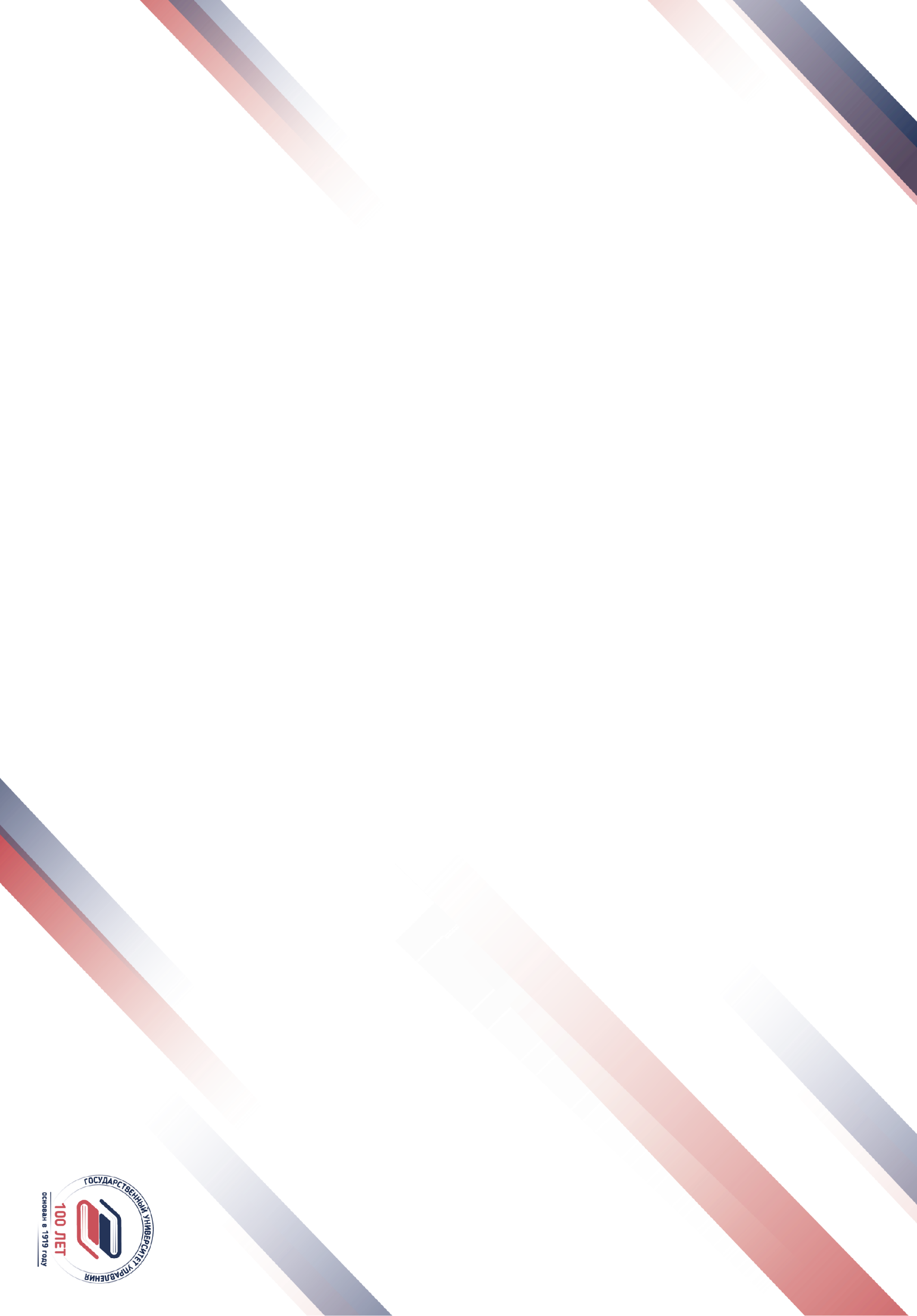 Универсальные компетенции и  индикаторы их достижения
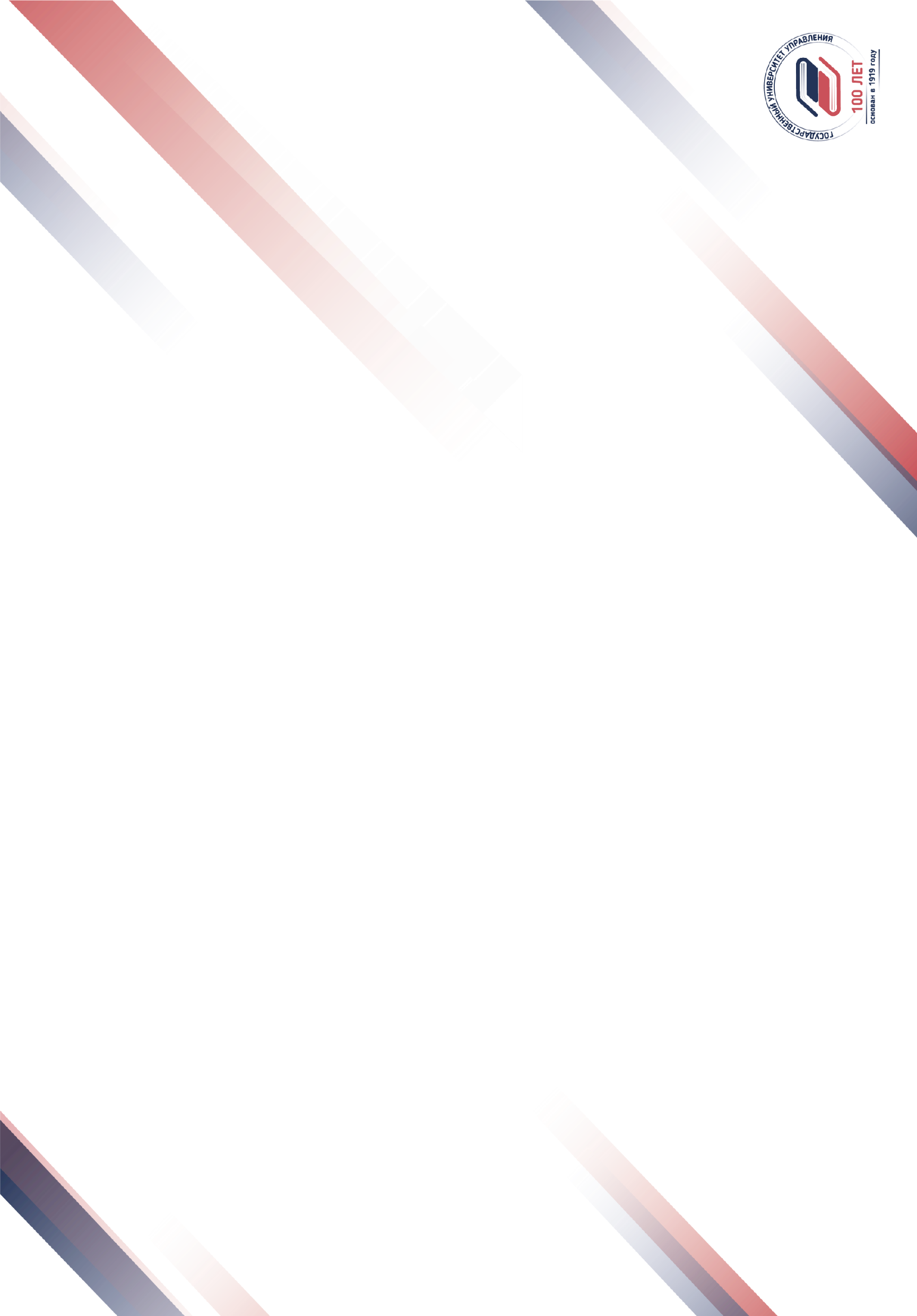 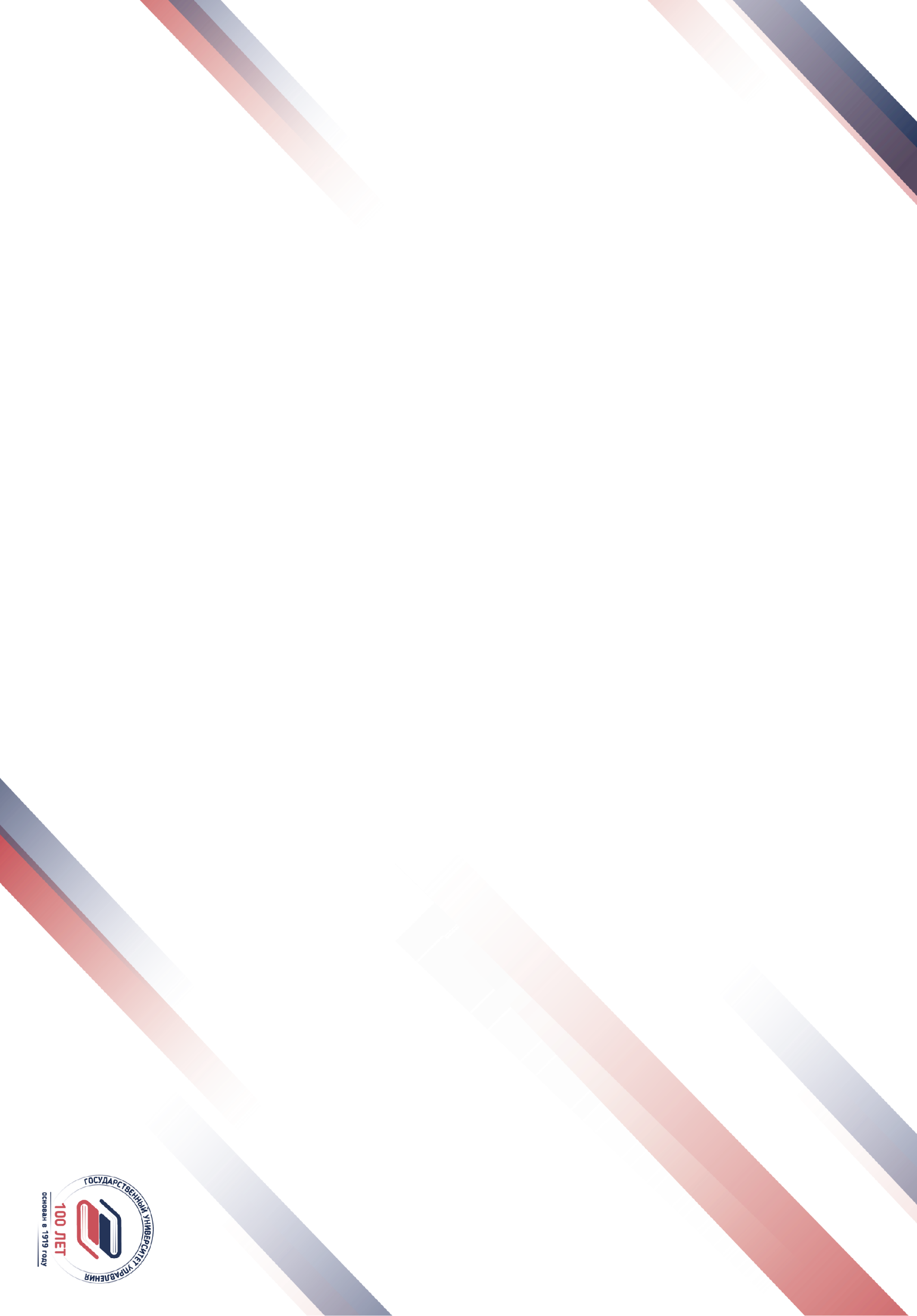 Универсальные компетенции и  индикаторы их достижения
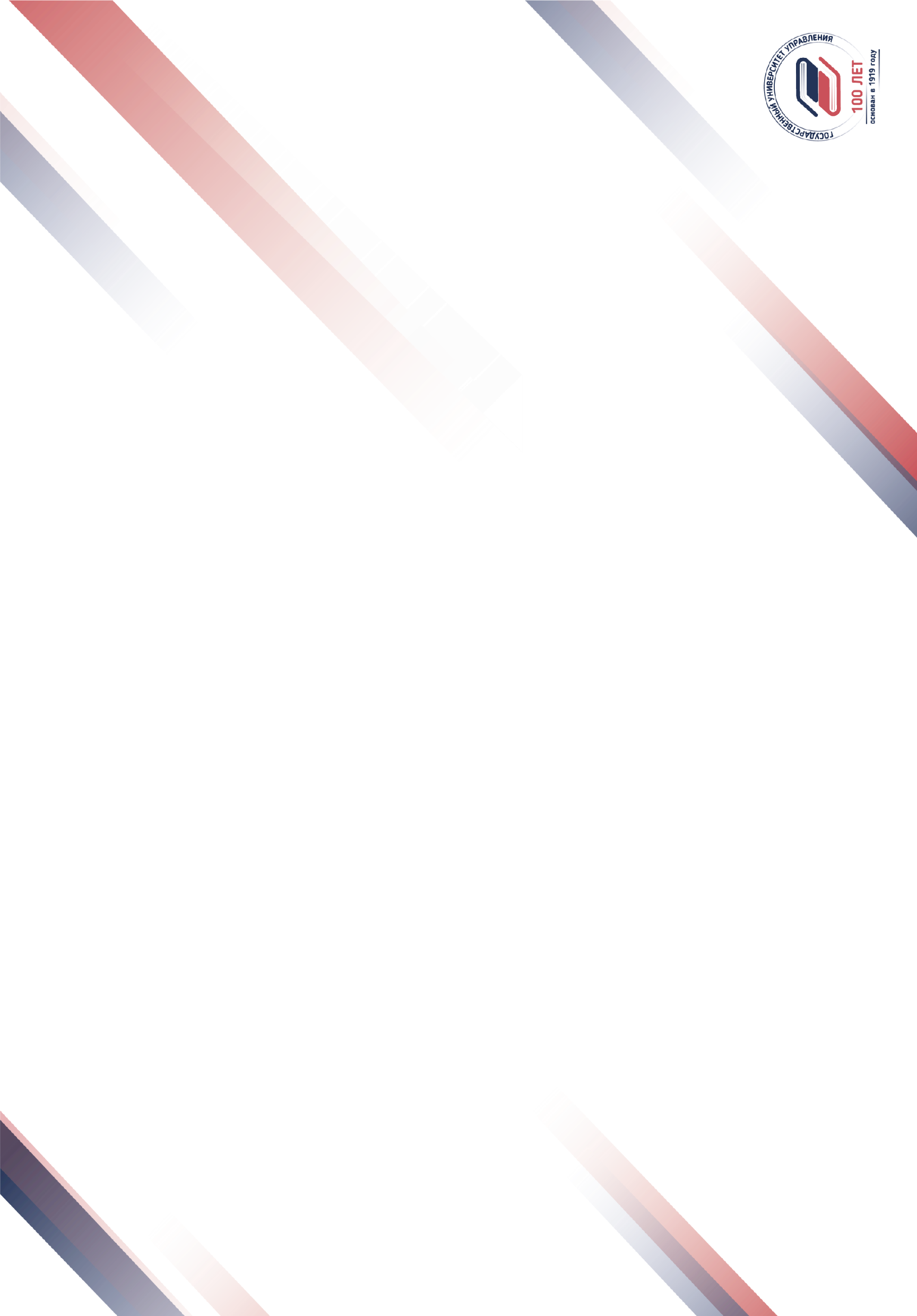 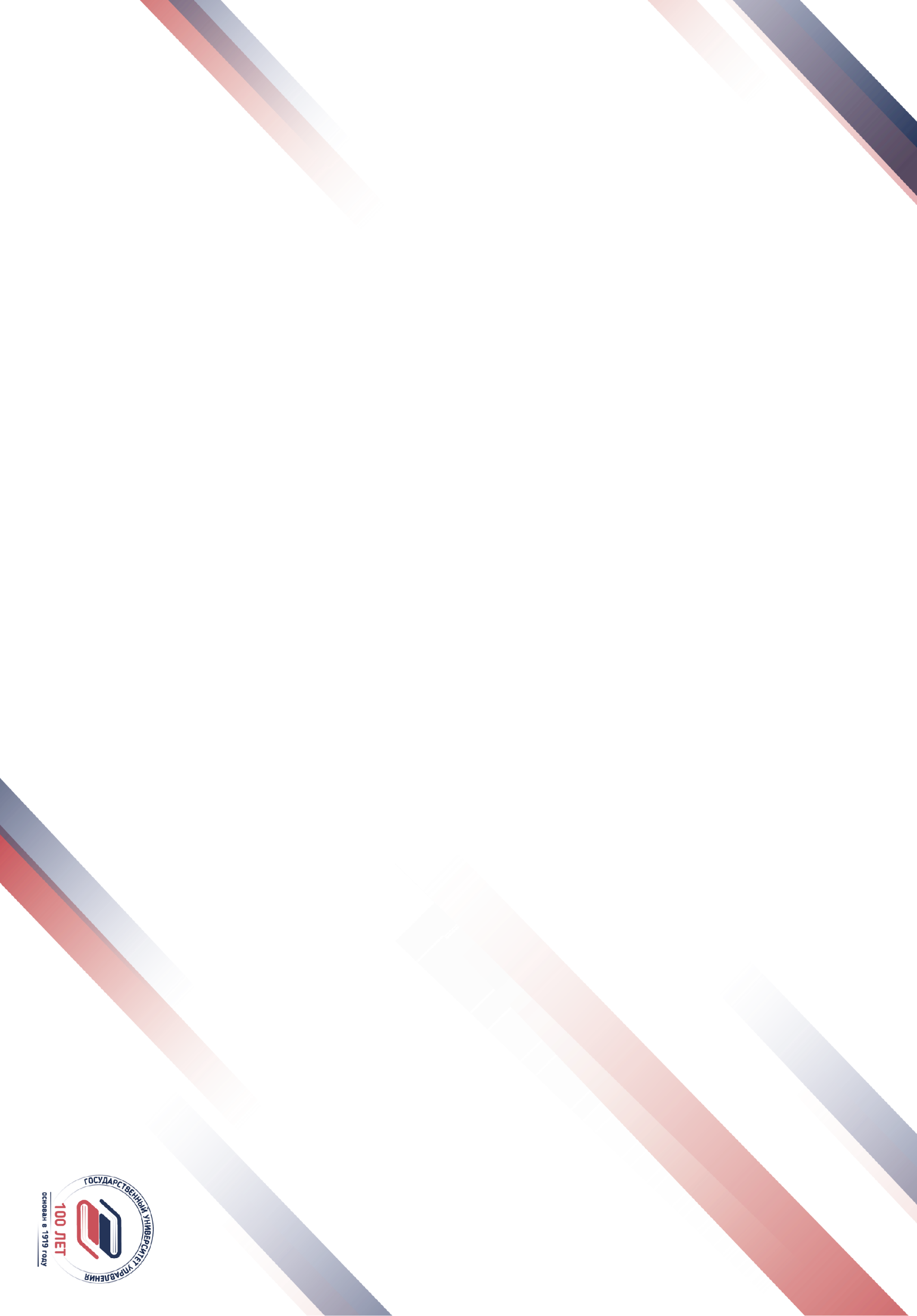 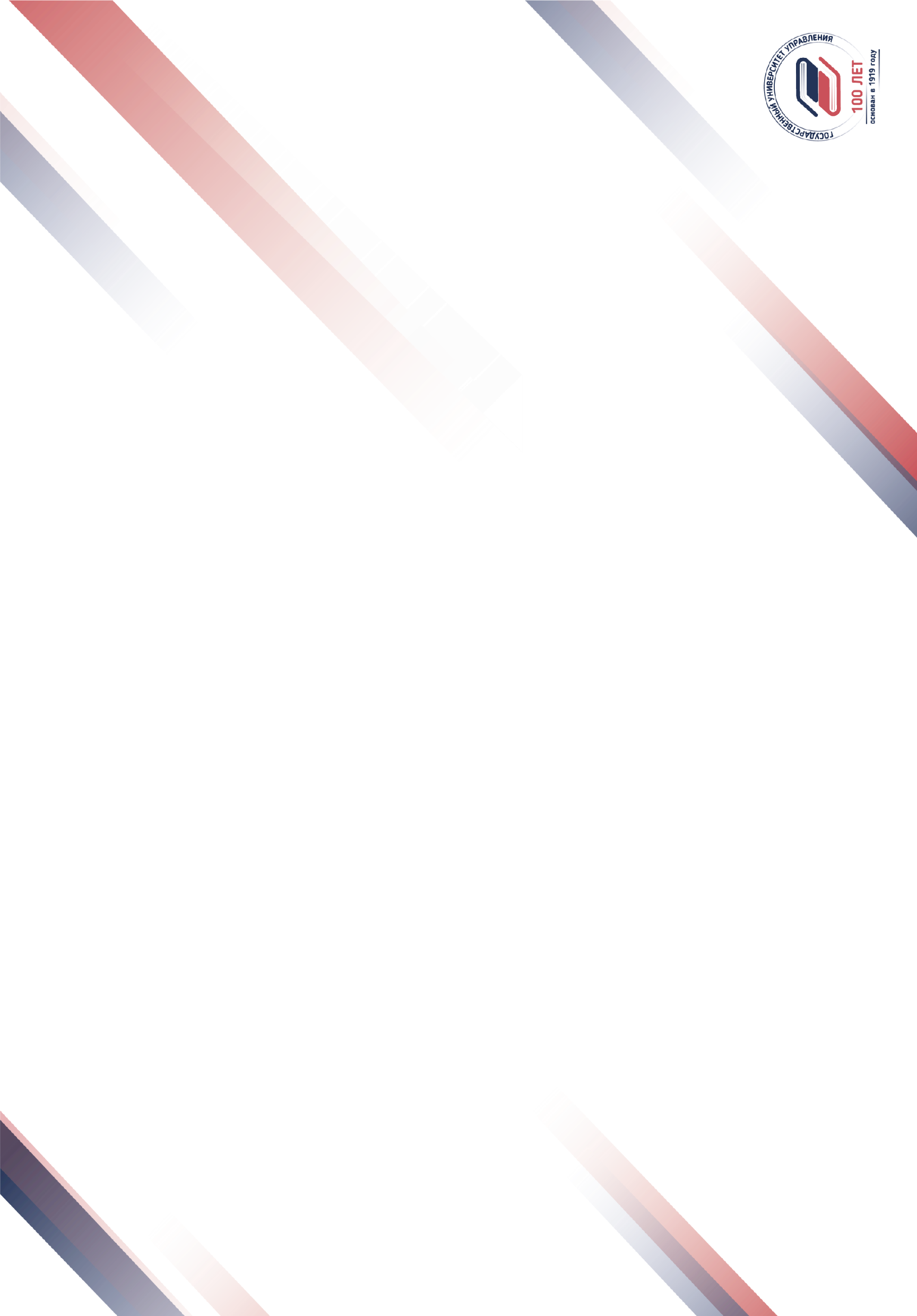 Перечень общепрофессиональных компетенций бакалавриата
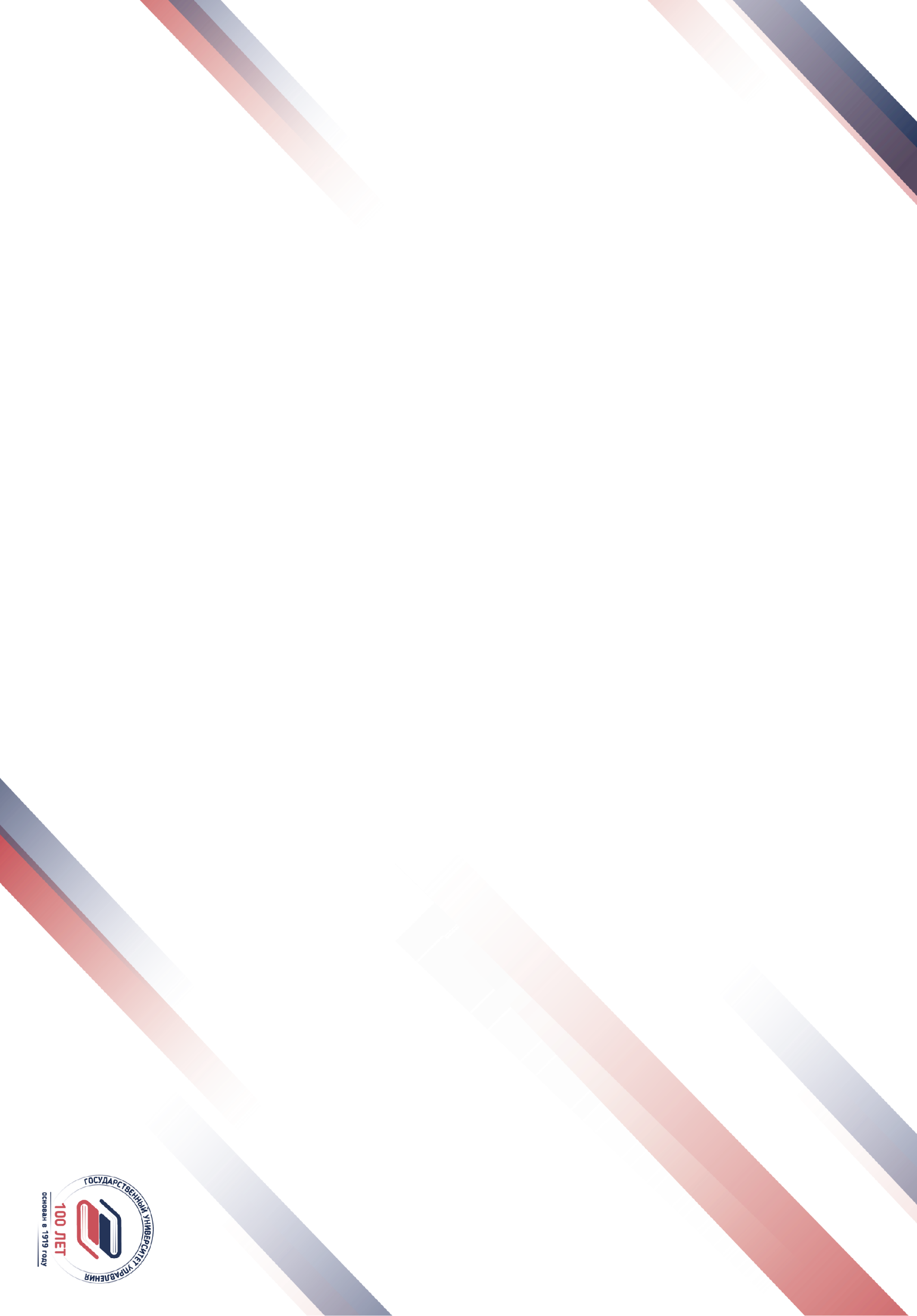 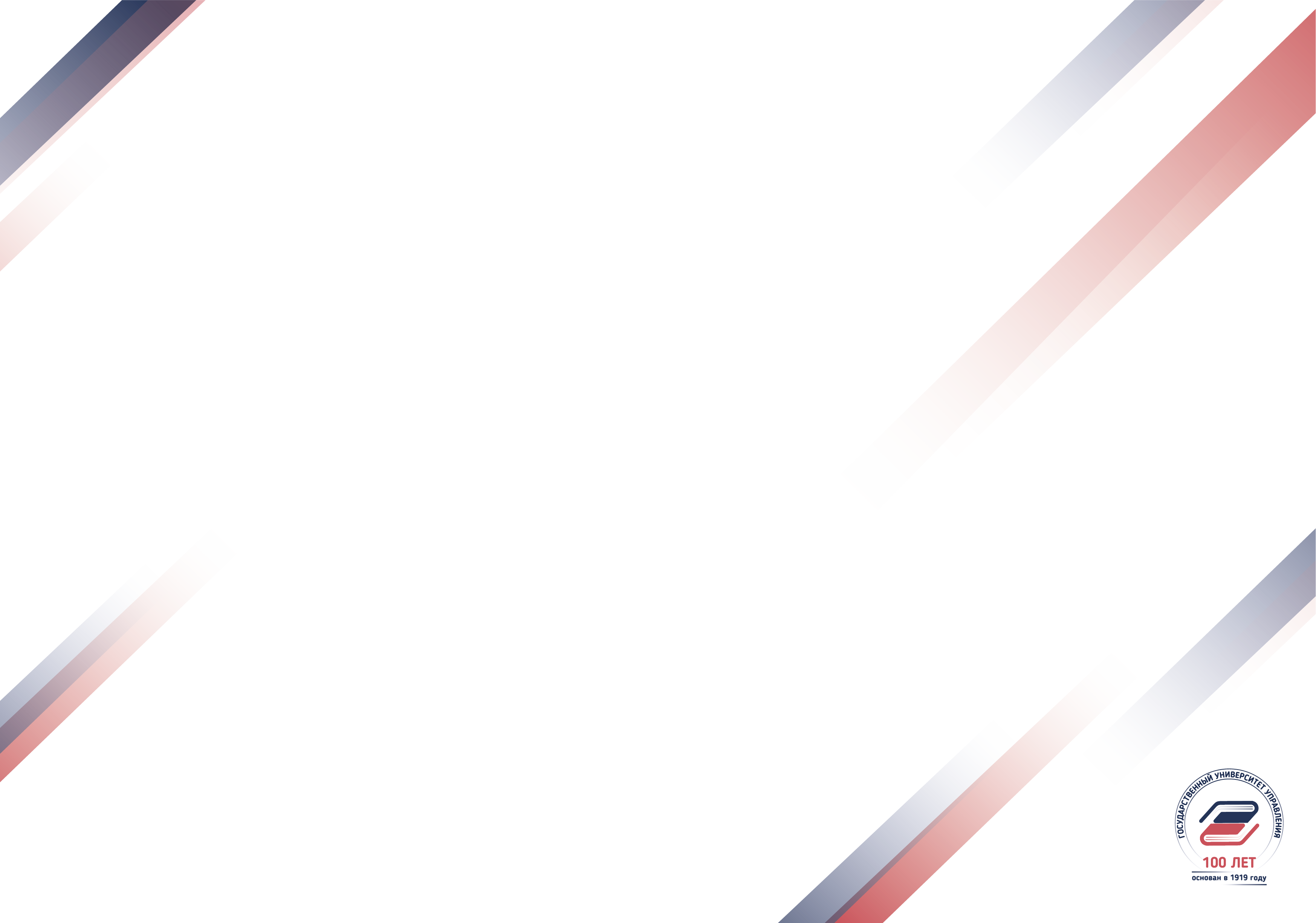 Что хотелось бы скорректировать?
Убрать две сопряженные группы, связанные с обработкой информации и информационными технологиям / системами, и объединить в одну единую
Ввести категорию, связанную с управленческими технологиями
Переориентировать описание индикаторов компетенций на управление социально-экономическими системами
Усилить ориентацию индикаторов компетенеций на применение компьютерного инструментария
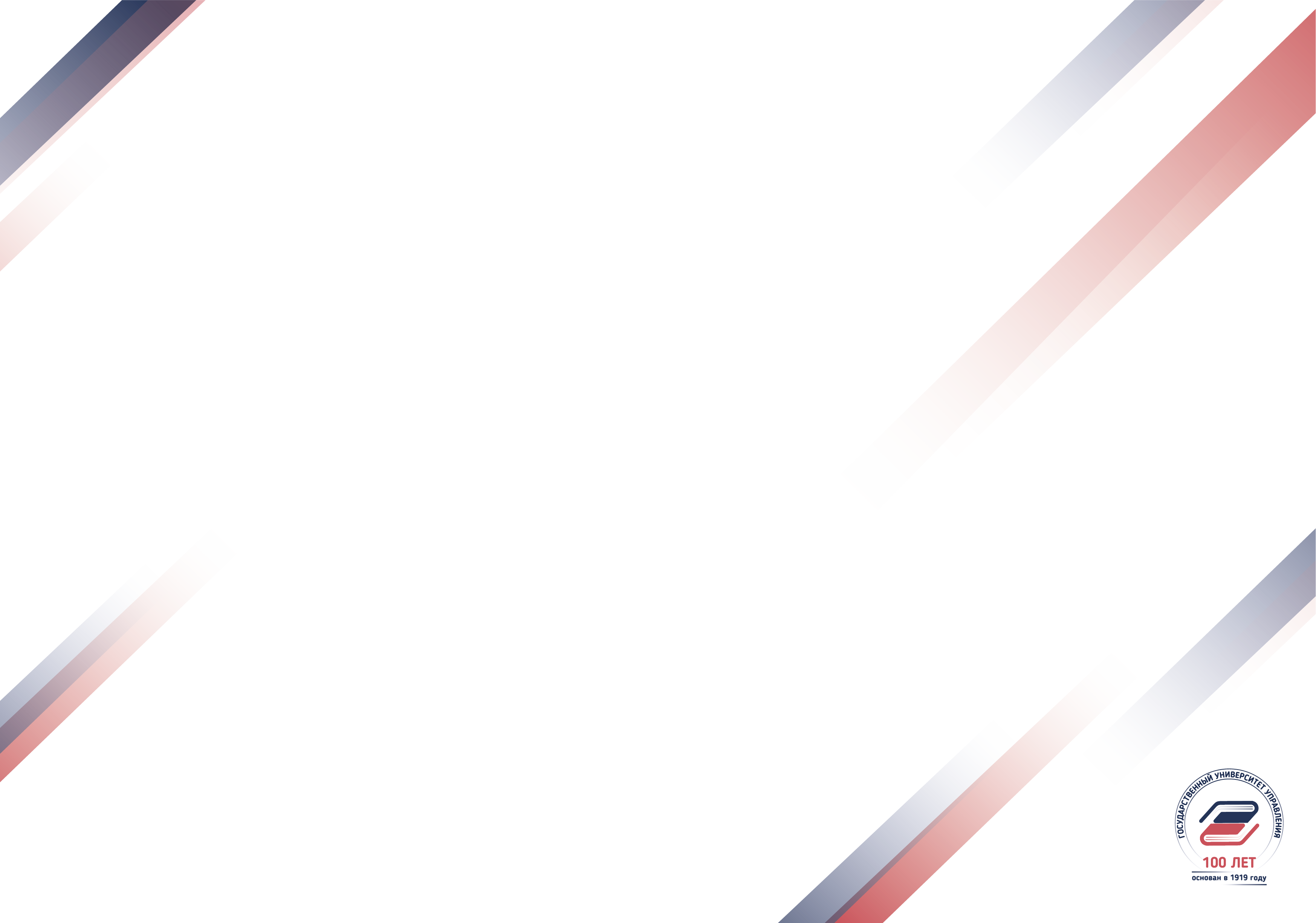 Предлагаемая концепция изменений
Целевой системно-ориентированный подход развития направления «Менеджмент»
Единые методологические подходы к пониманию управленческой деятельности в совокупности со строгой формулировкой понятийного аппарата
Переход  от менеджмента как дисциплинарно организованной науки к наддисциплинарному видению проблем организации бизнеса в представлениях синергетики с учетом его цифровой трансформации и выявленных закономерностей поведения людей
Предлагаемые изменения в перечень общепрофессиональных компетенций бакалавриата
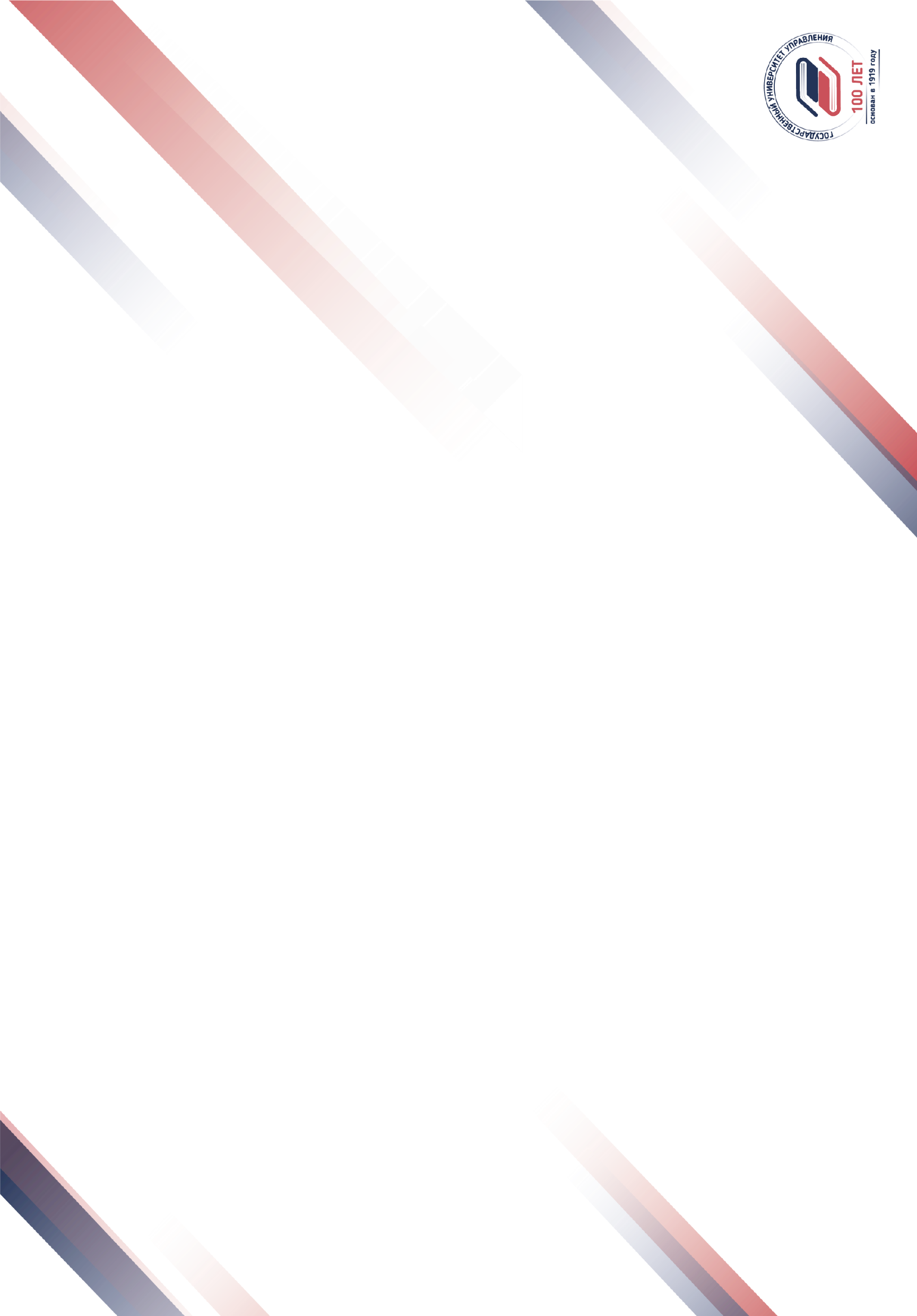 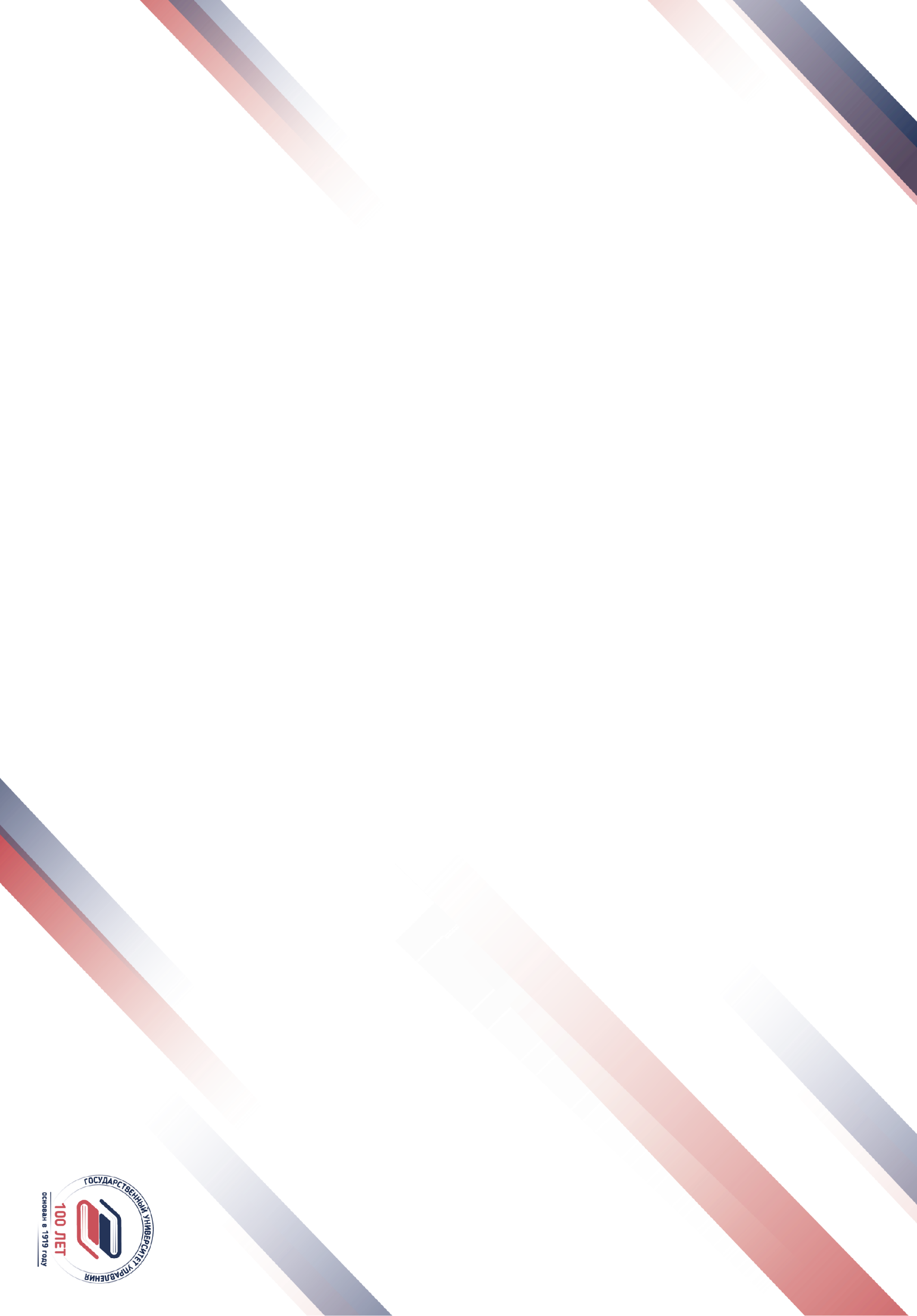 Предлагаемые изменения в перечень общепрофессиональных компетенций бакалавриата
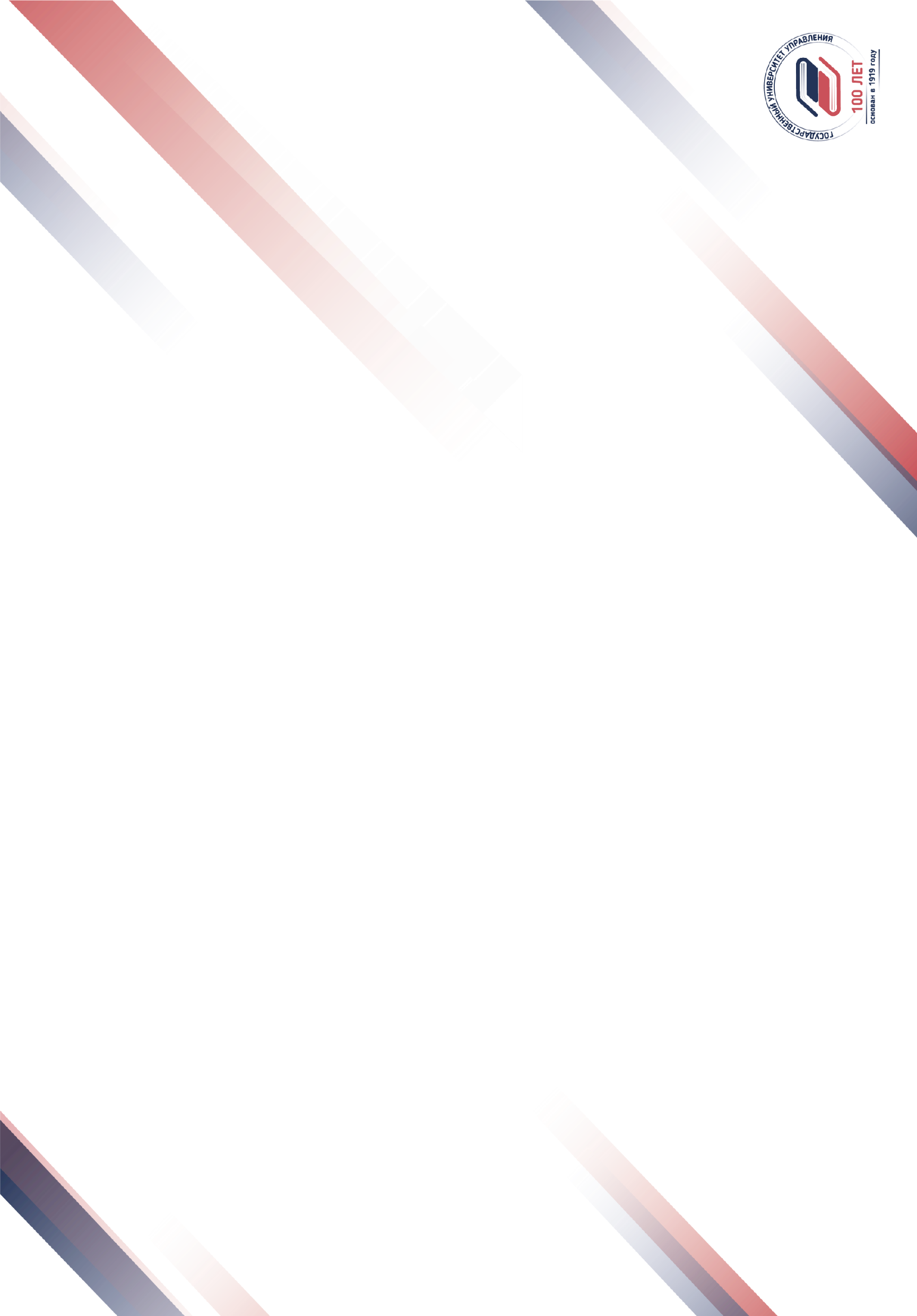 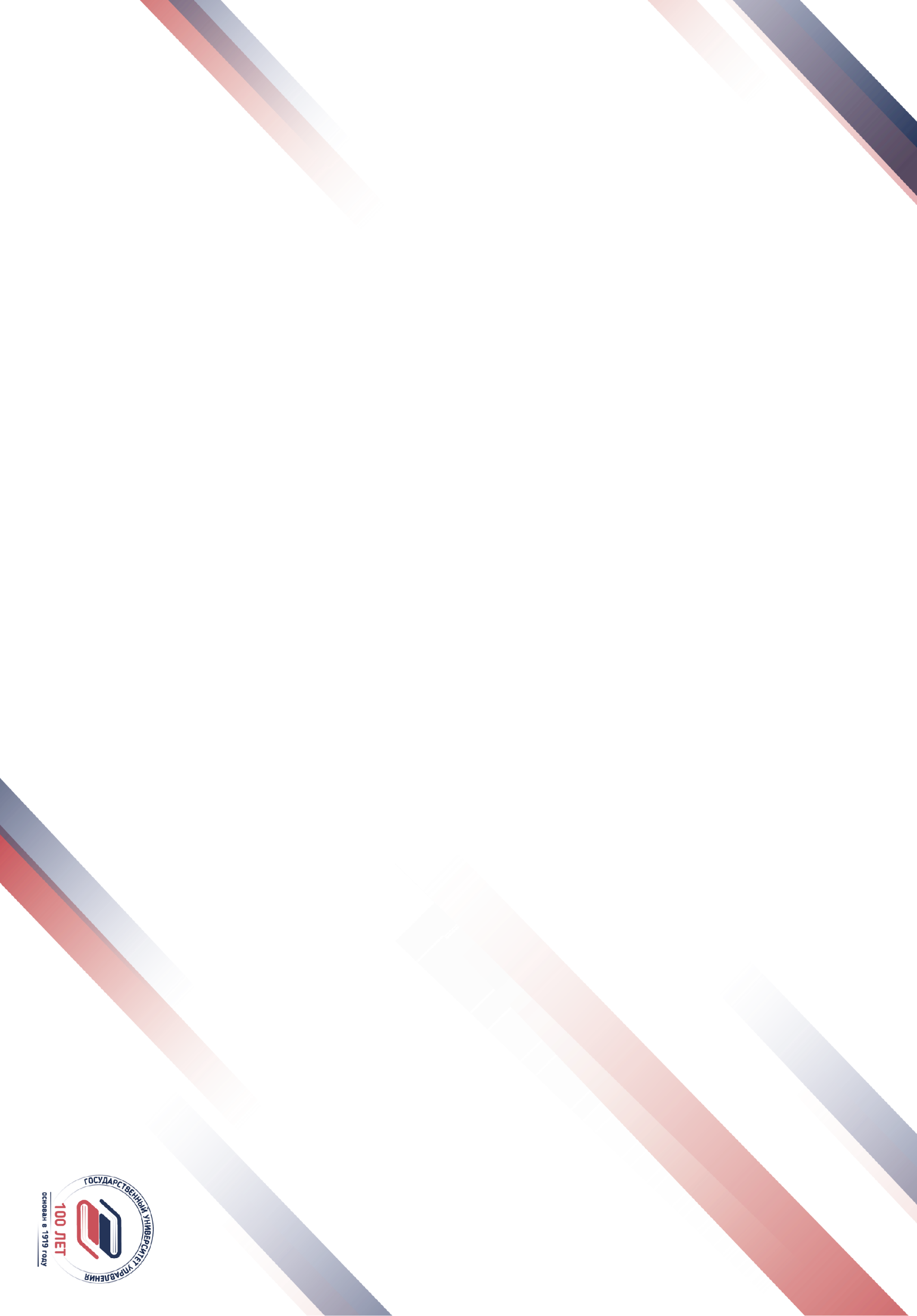 Предлагаемые изменения в перечень общепрофессиональных компетенций бакалавриата
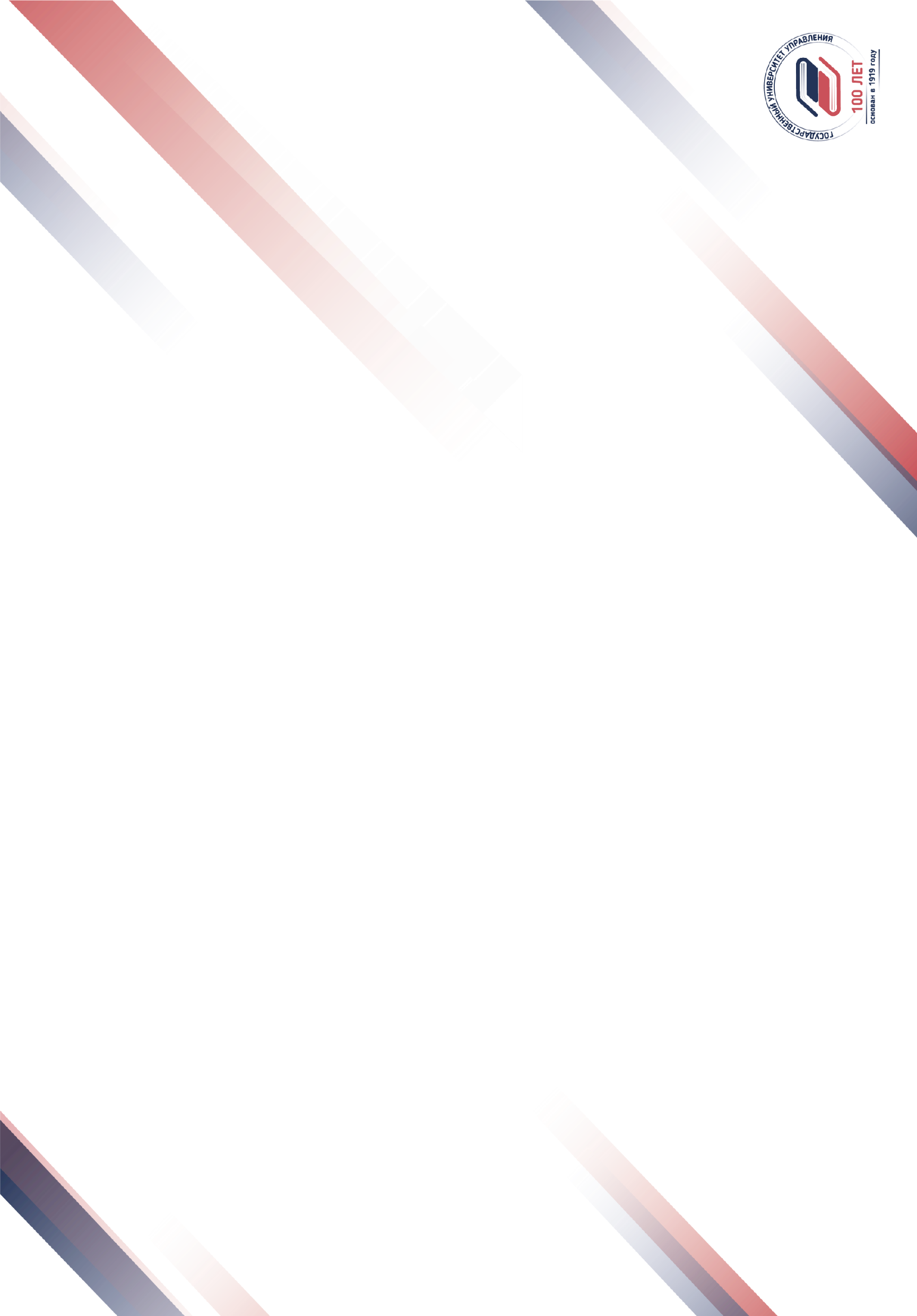 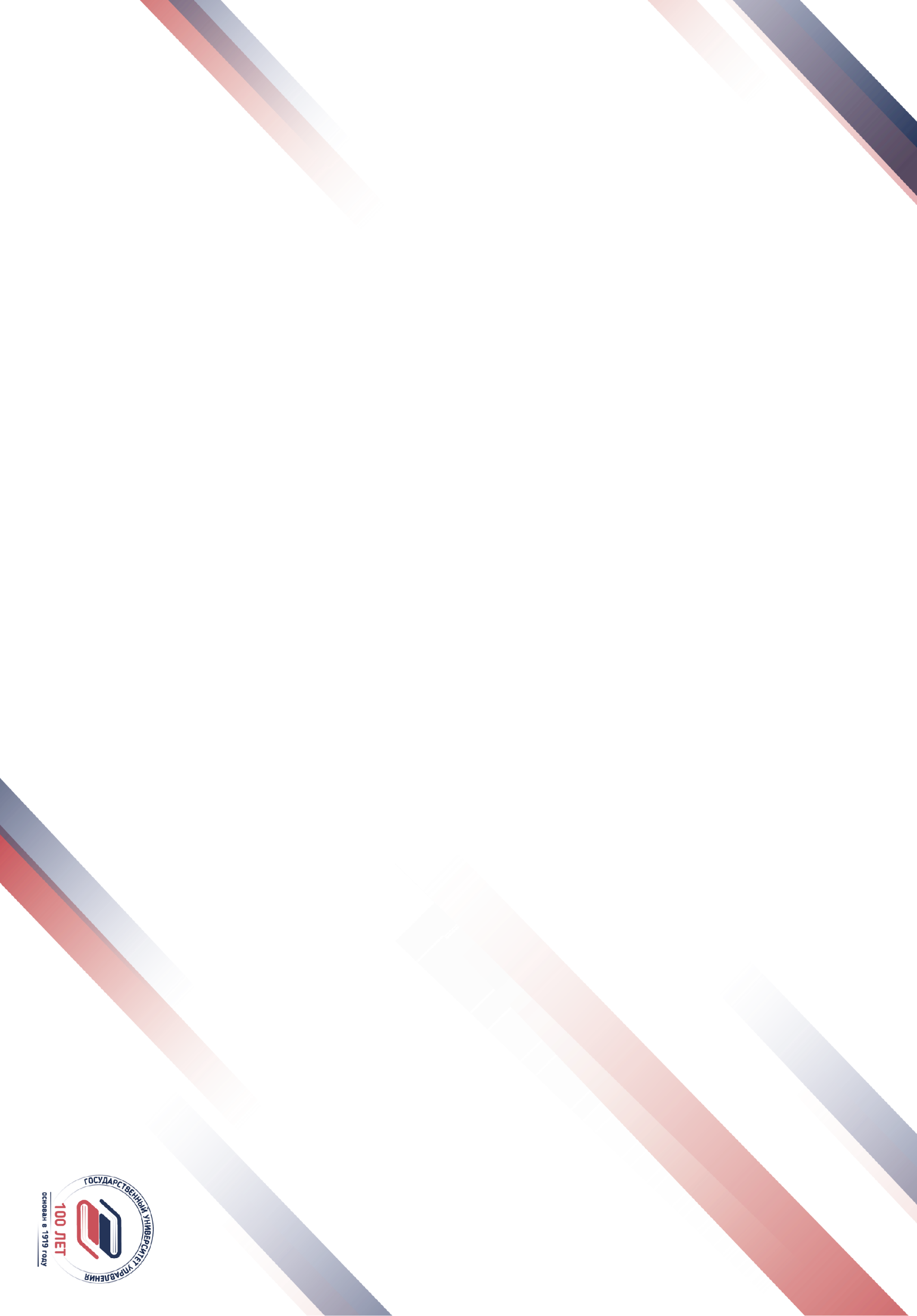 Предлагаемые изменения в перечень общепрофессиональных компетенций бакалавриата
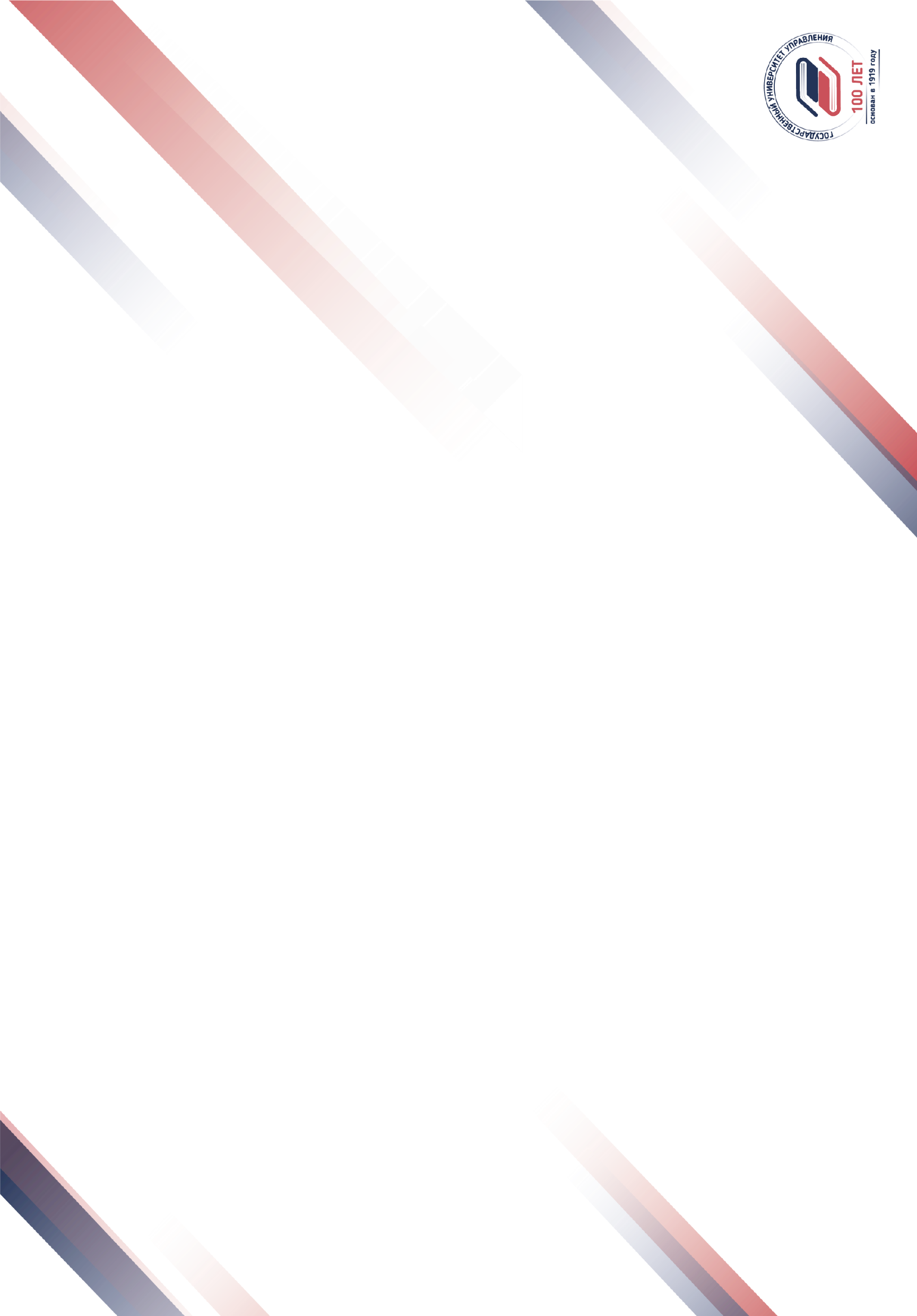 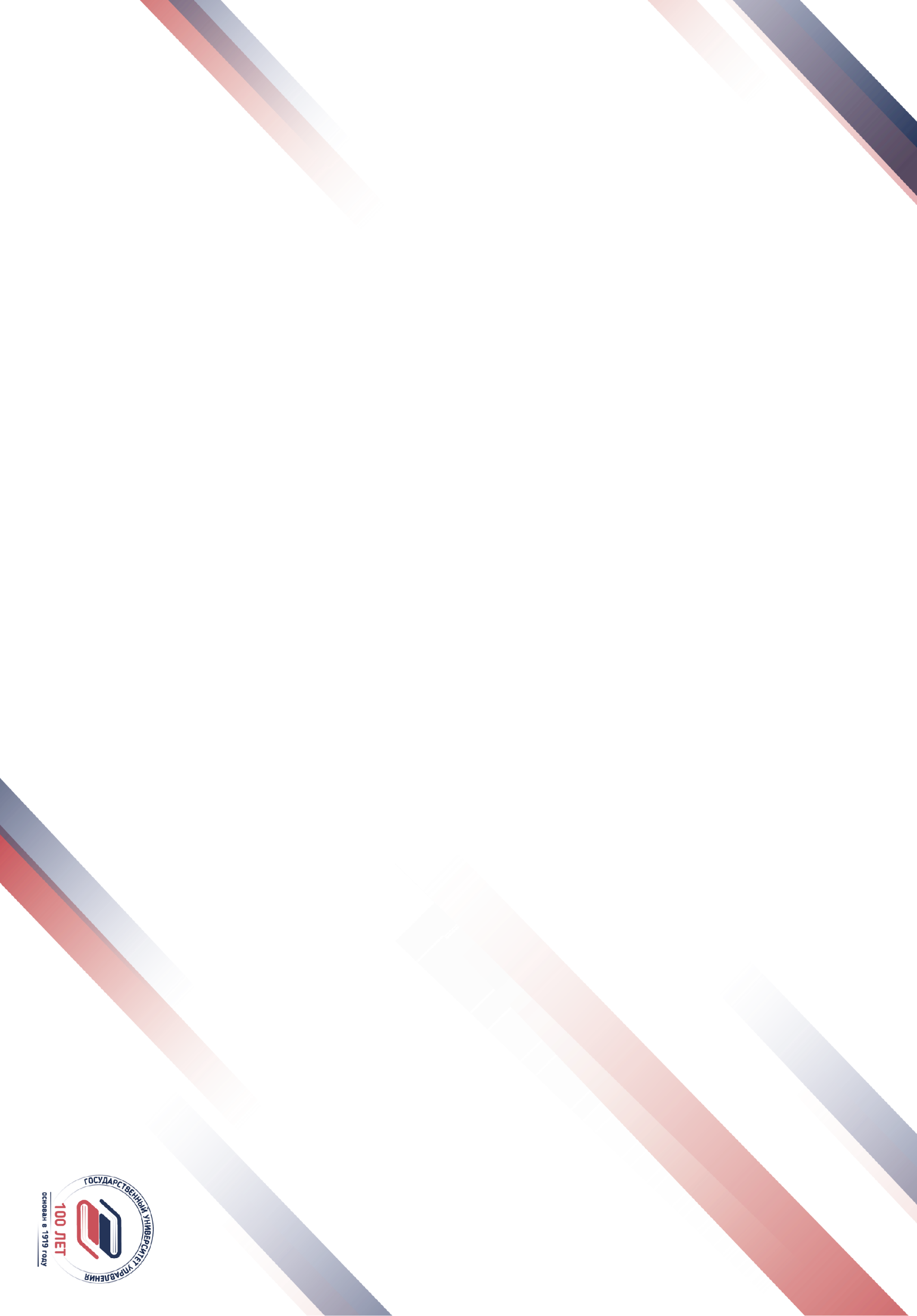 Предлагаемые изменения в перечень общепрофессиональных компетенций бакалавриата
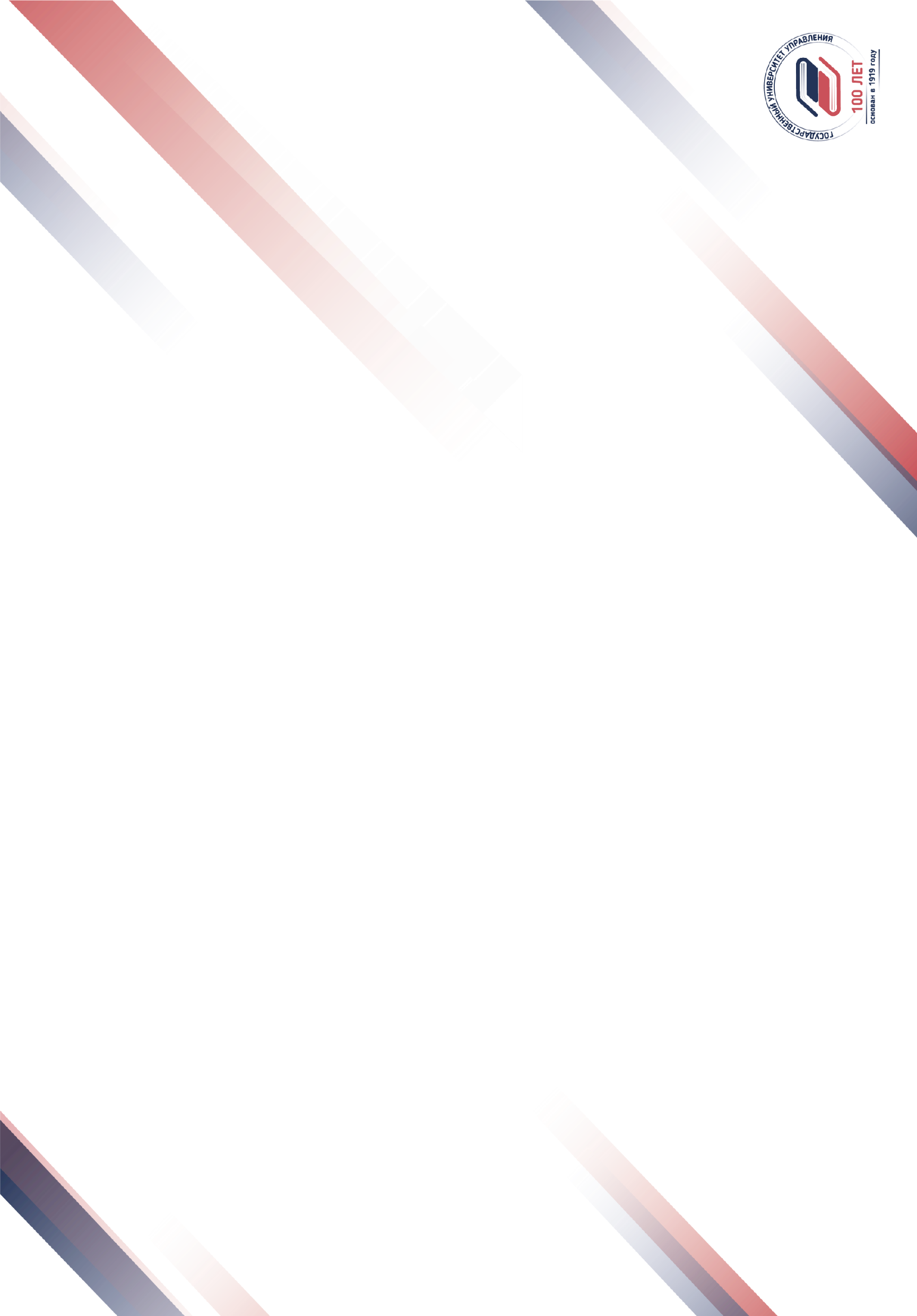 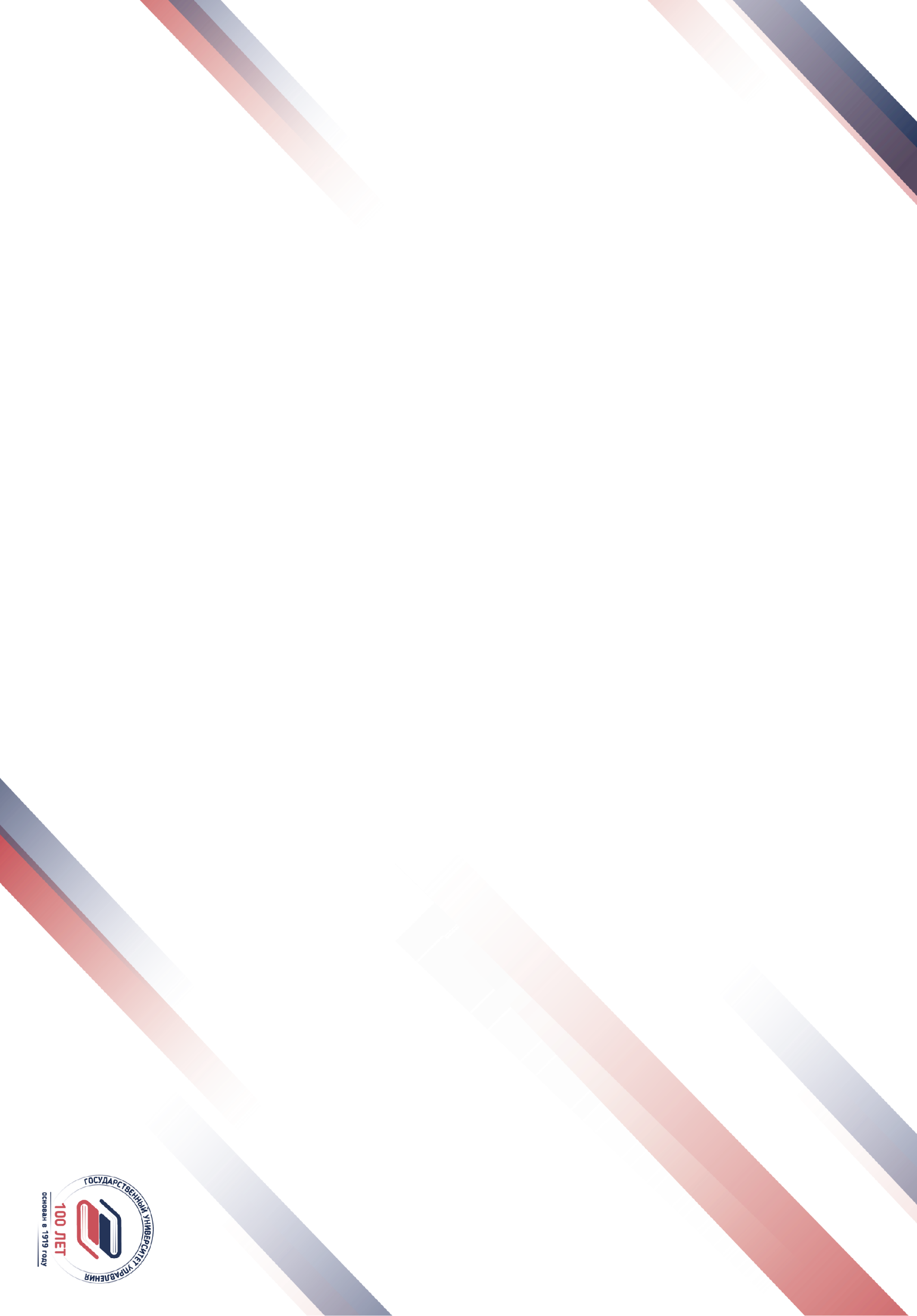 Предлагаемые изменения в перечень общепрофессиональных компетенций бакалавриата
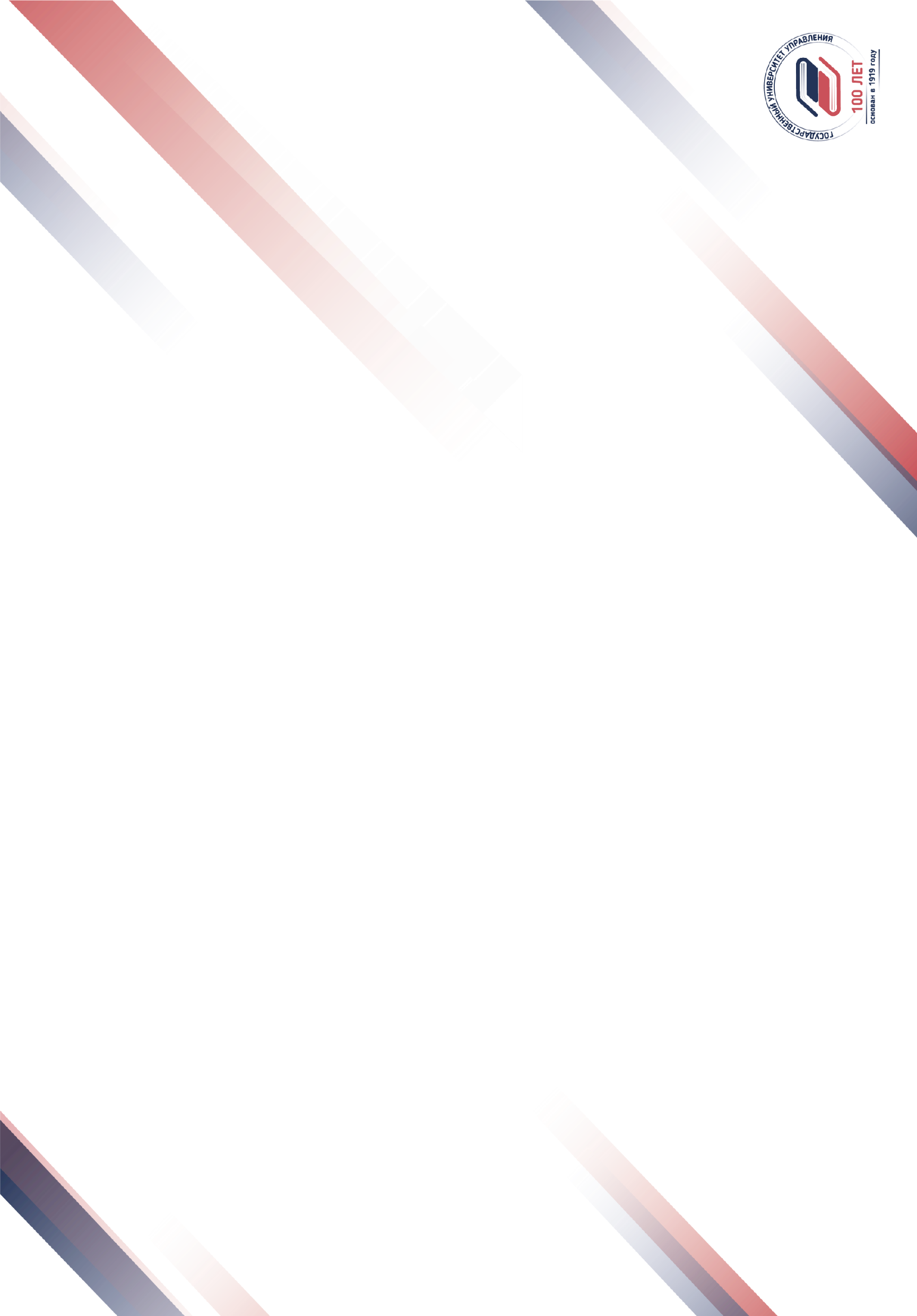 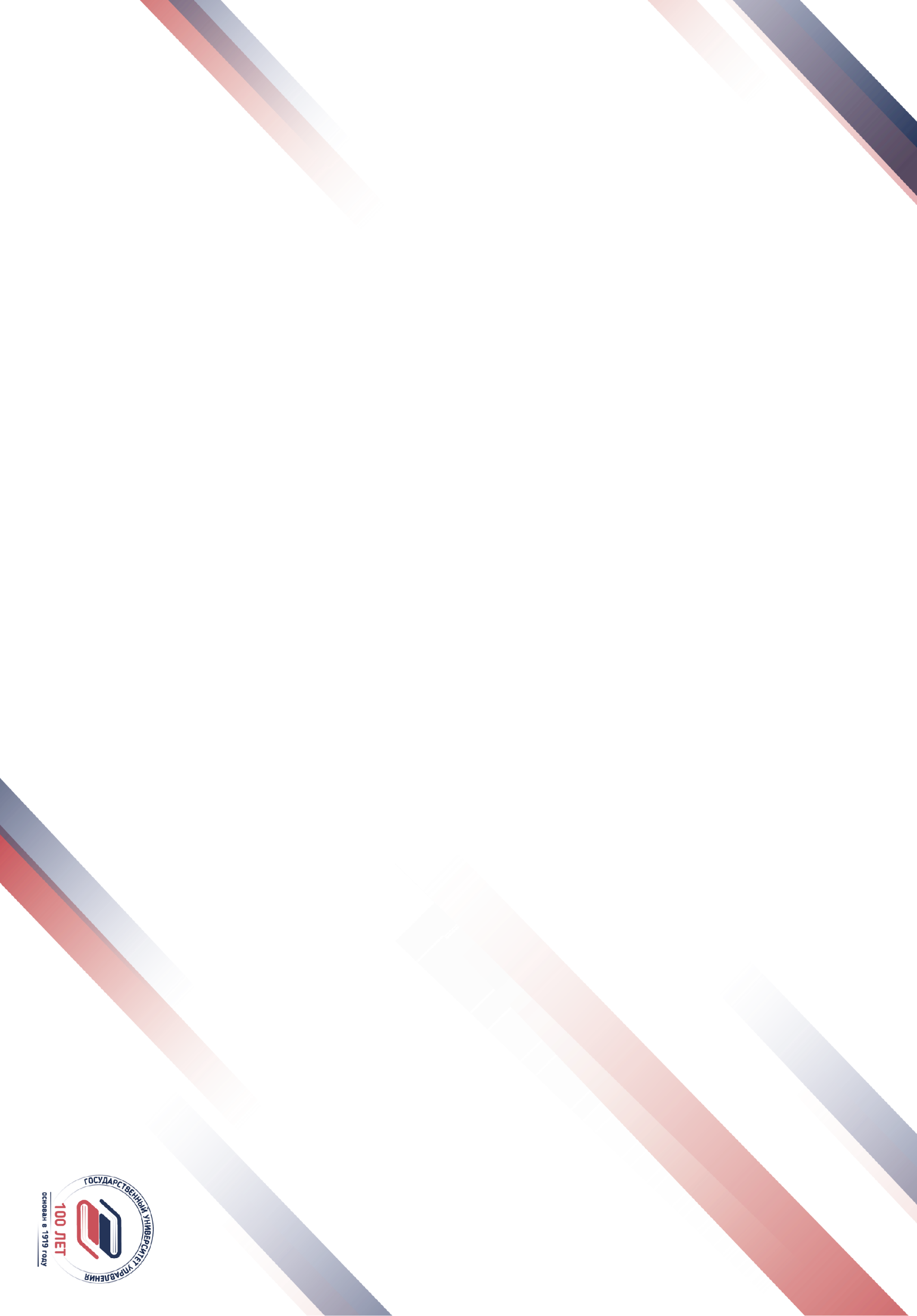 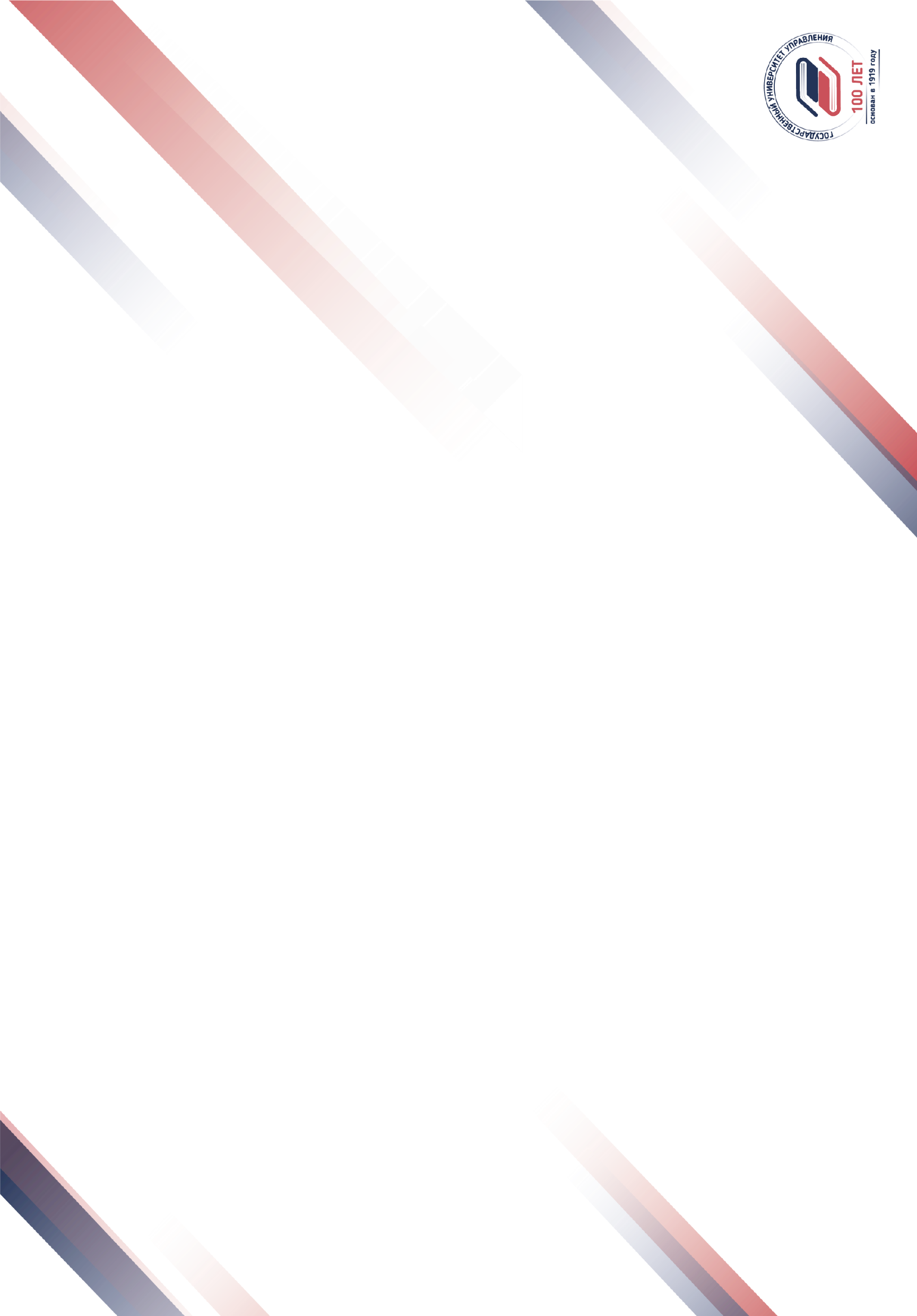 Формирование профессиональных компетенций бакалавриата
Составление развернутого перечня профессиональных задач в соответствии с принятыми на текущий момент профессиональными стандартами
Выявление направлений профилизации подготовки согласно отраслям народного хозяйства и сферам деятельности
Решение вопроса о необходимости введения базовых профессиональных компетенций по направлению подготовки «Менеджмент»
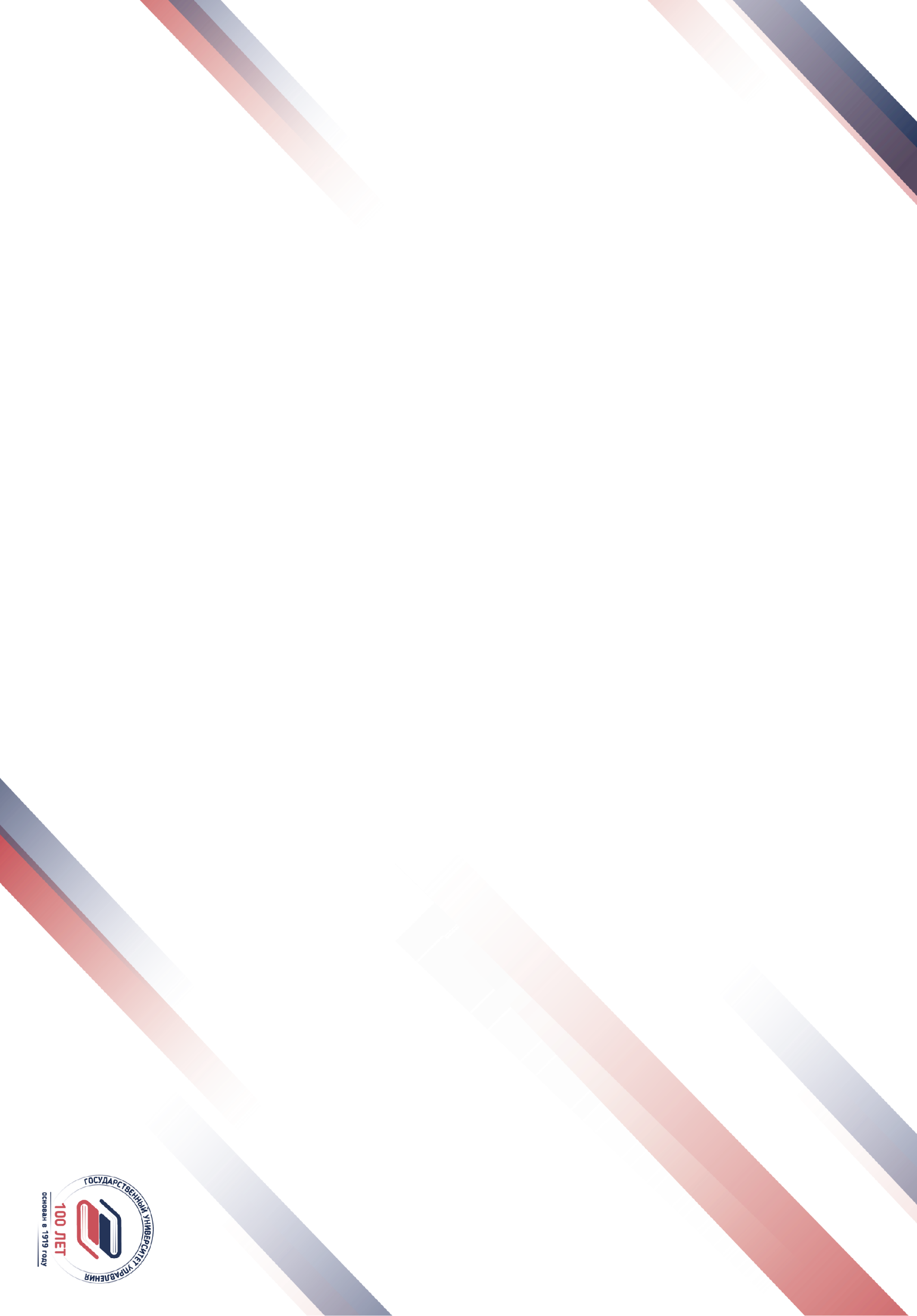 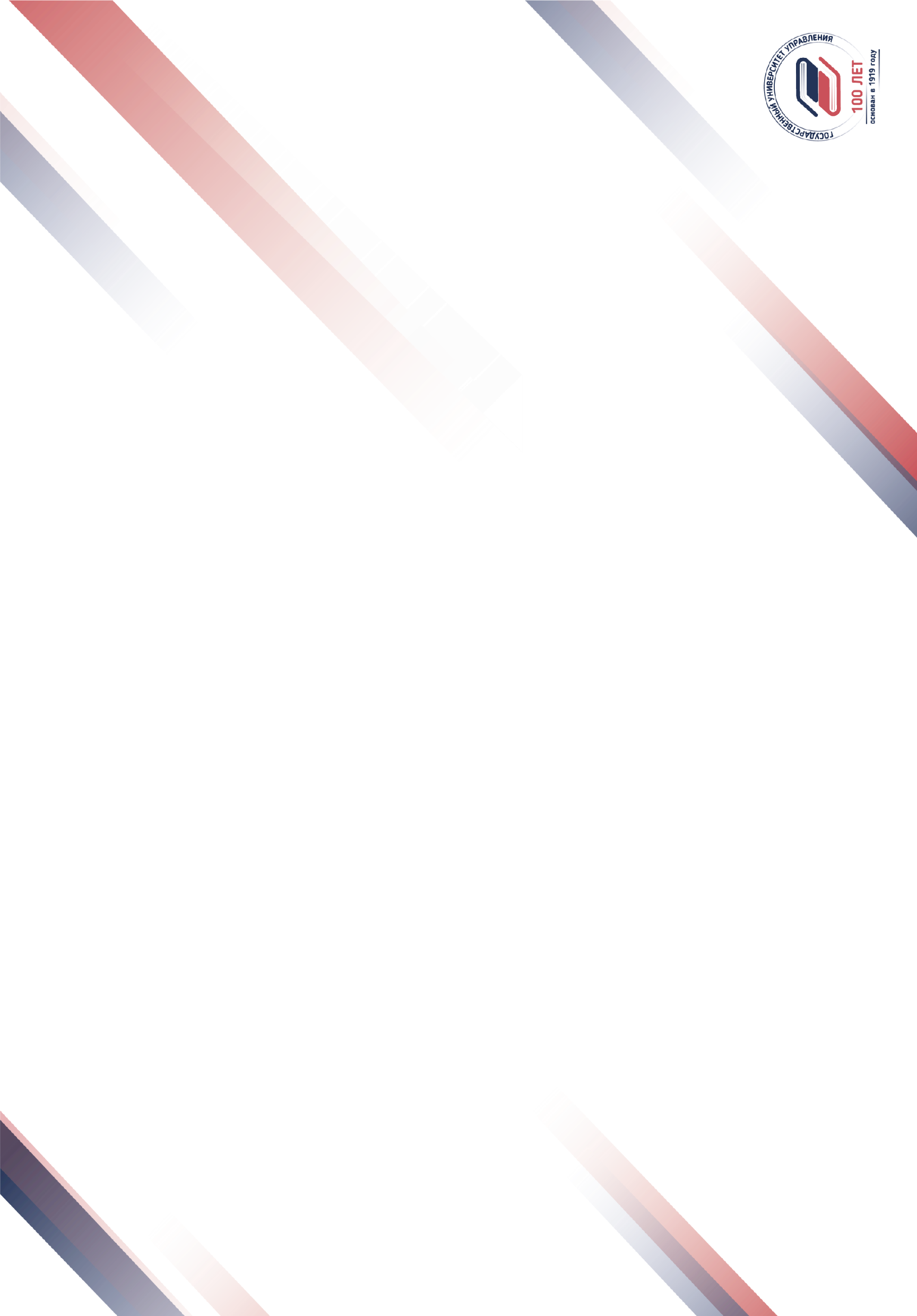 Проектирование учебного плана ОПОП
Обязательная часть 
Математический блок	 
Высшая математика
Прикладная математика
Языково-коммуникационный блок
Иностранный язык (базовая часть)
Иностранный язык профессионального делового общения
Деловые коммуникации
Информационный блок
Информационные технологии в управлении
Информационные системы и технологии
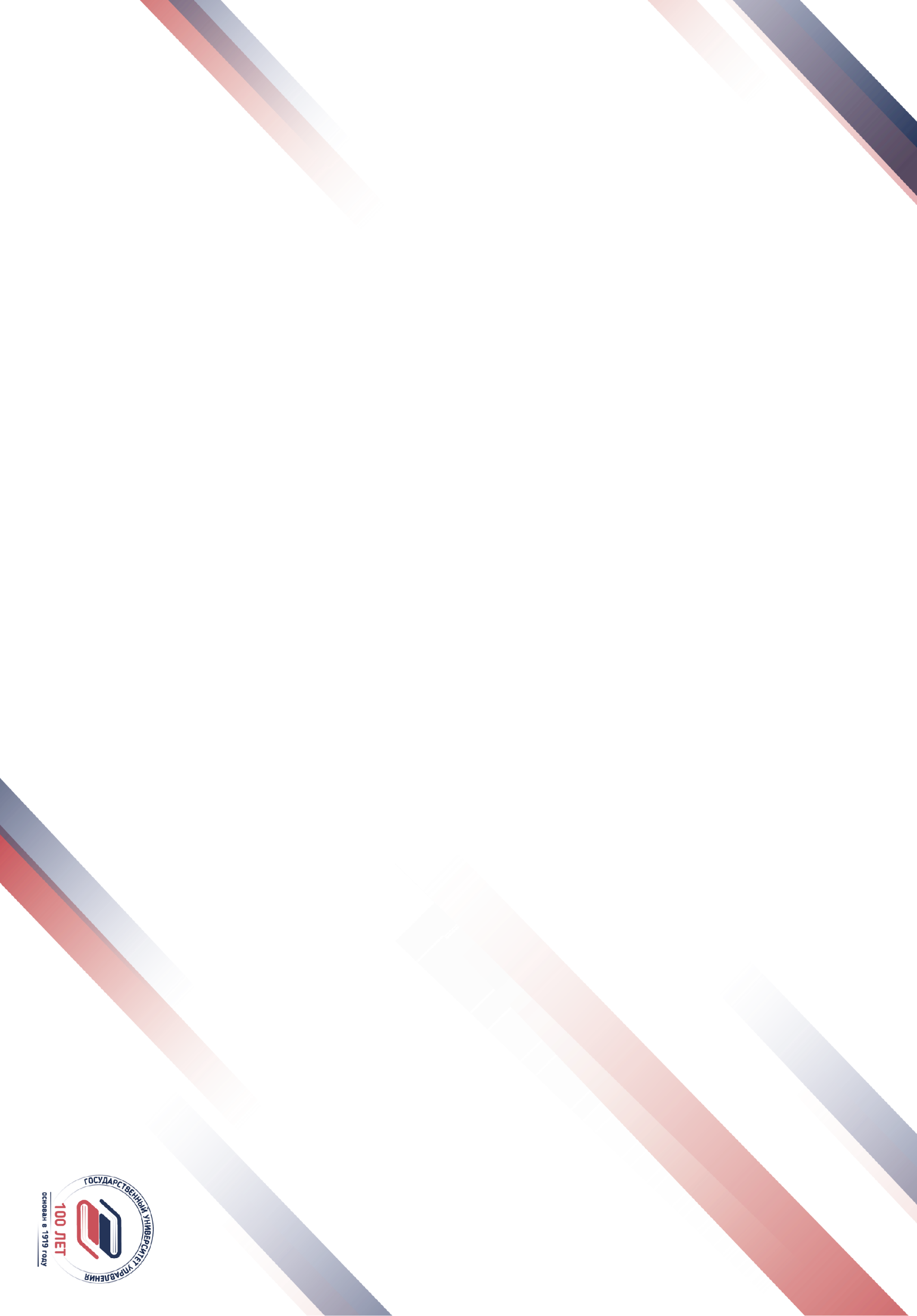 Наименования дисциплин составлены рабочей группой ГУУ
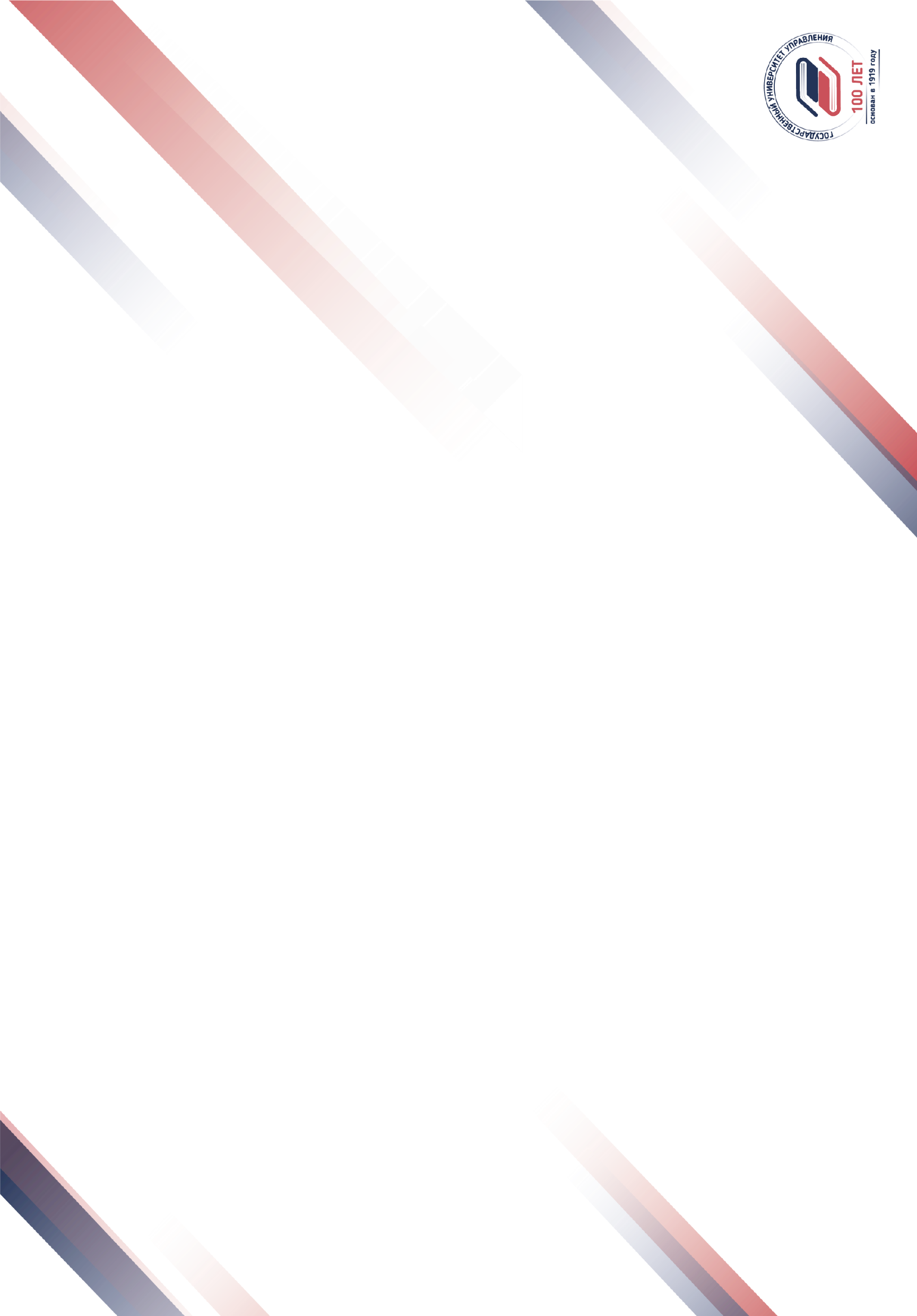 Проектирование учебного плана ОПОП
Обязательная часть 
Общий блок	 
История 
Философия
Логика и критическое мышление
Безопасность жизнедеятельности
Правоведение
Экономический блок
Макроэкономика
Микроэкономика
Бизнес-статистика
Бухгалтерский и управленческий учет
Основы финансового управления
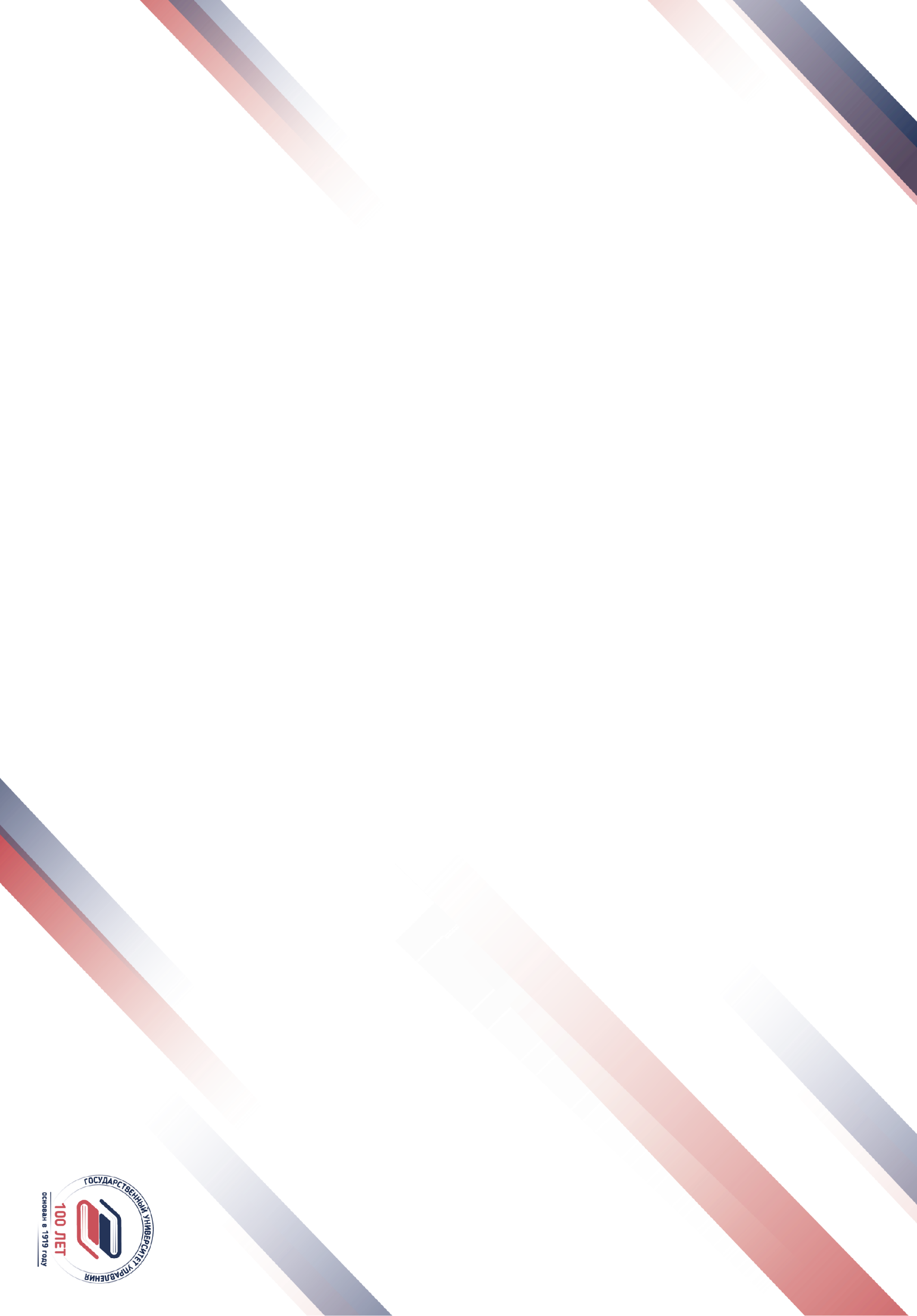 Наименования дисциплин составлены рабочей группой ГУУ
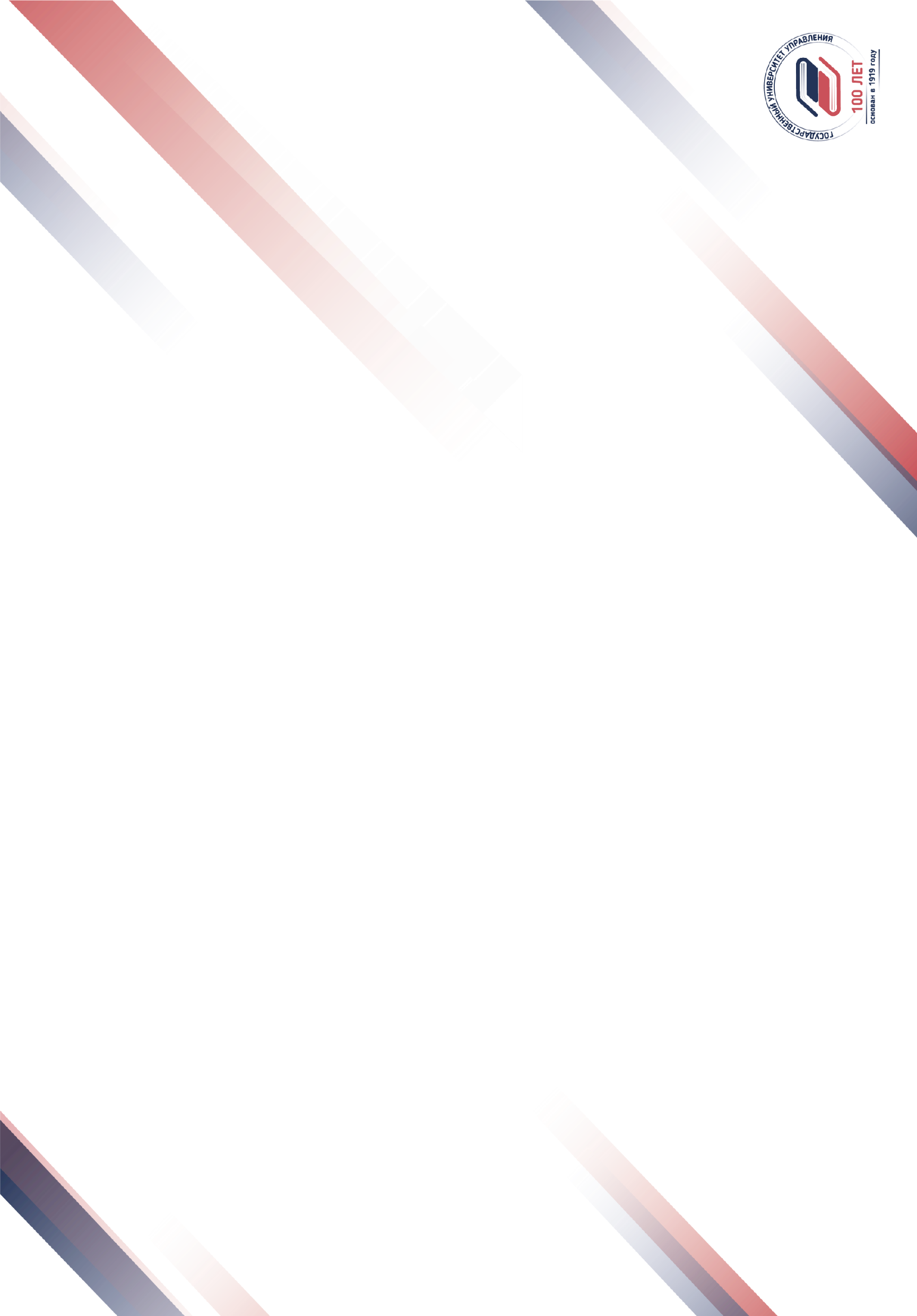 Проектирование учебного плана ОПОП
Обязательная часть 
Управленческий блок	 
Основы профессионального развития
Развитие управленческой науки
Системный анализ организации
Теория управления социально-экономическими системами
Организационный дизайн
Теория принятия управленческих решений
Управление развитием организации 
Командная работа и лидерство
Основы проектного управления 
Интеллектуальные информационные системы  в управлении 
Ценностно-ориентированное управление организацией
Маркетинговые технологии управления
Бизнес-планирование
Документационное обеспечение управление в цифровой среде
Линия управлен-ческого развития
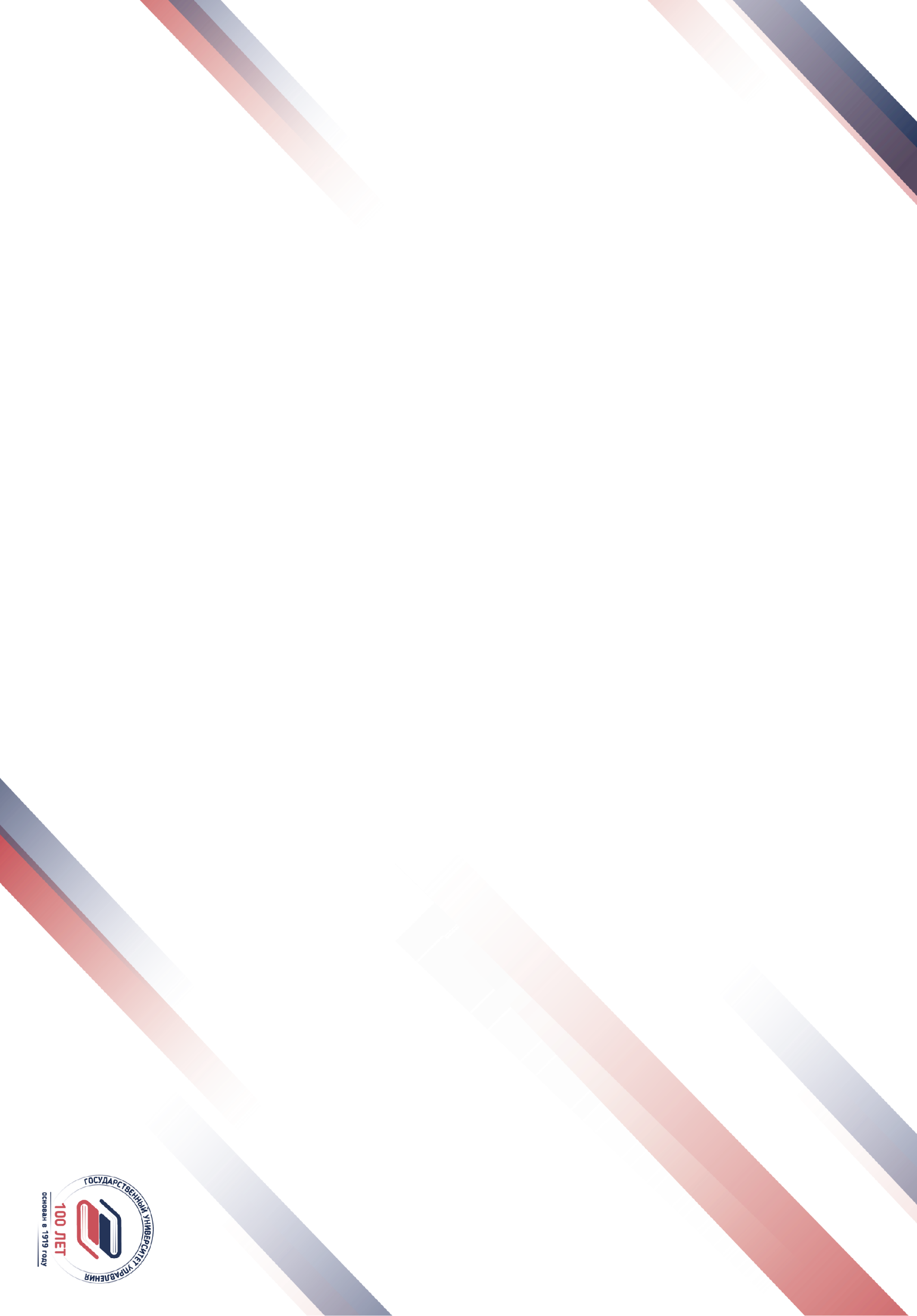 Функцио-нальное управление
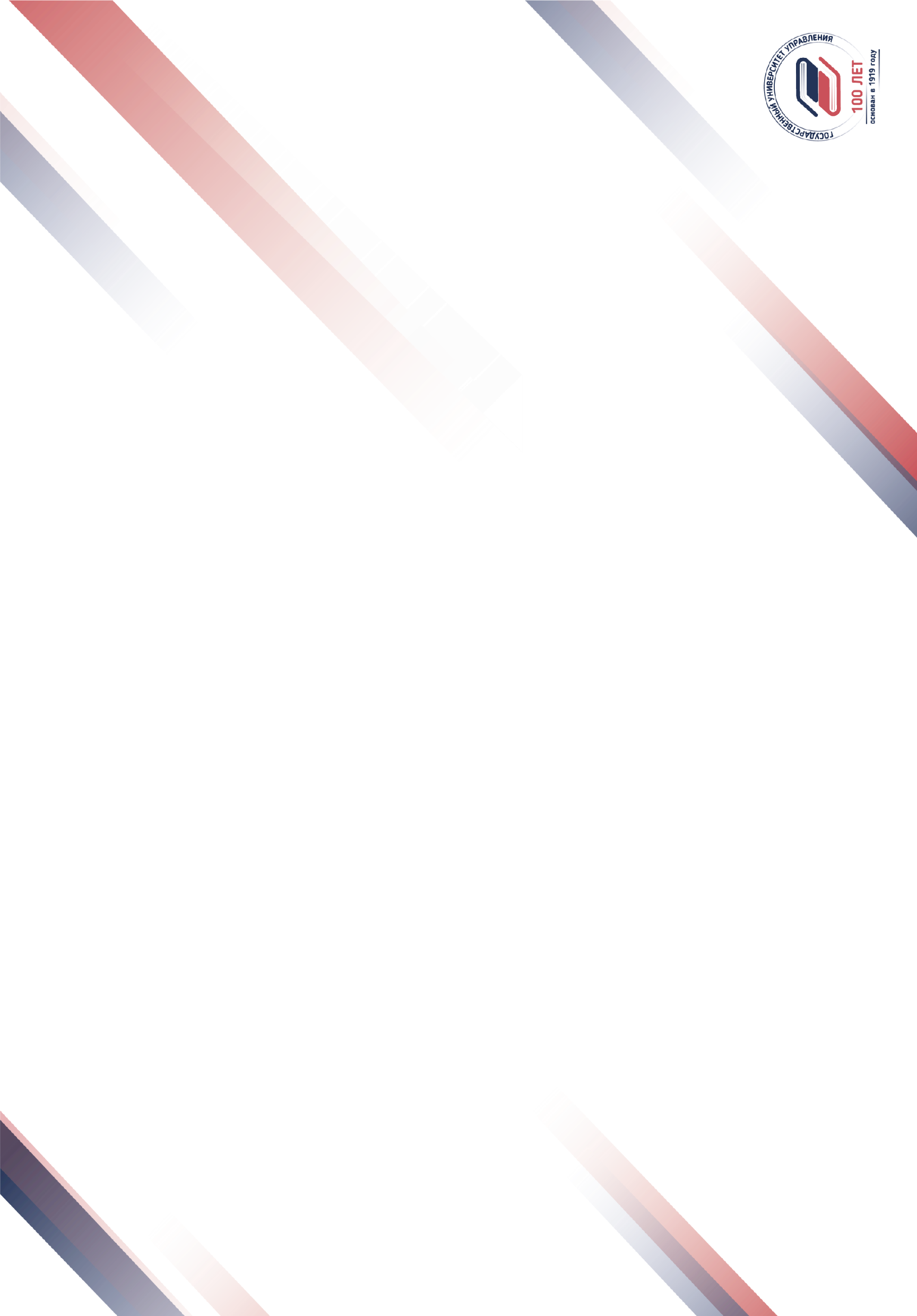 Структура учебного плана ГУУ
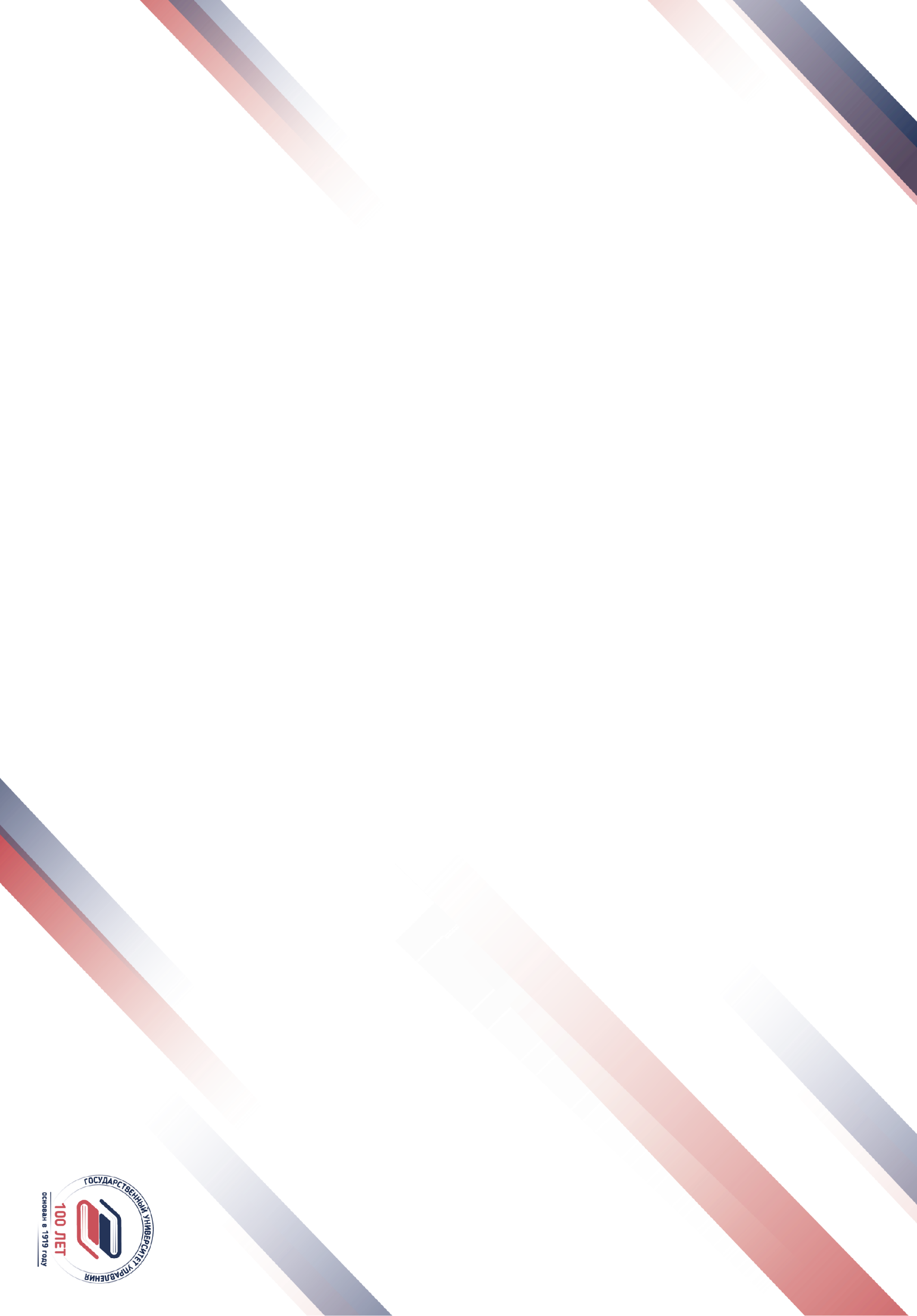 Разработано рабочей группой ГУУ
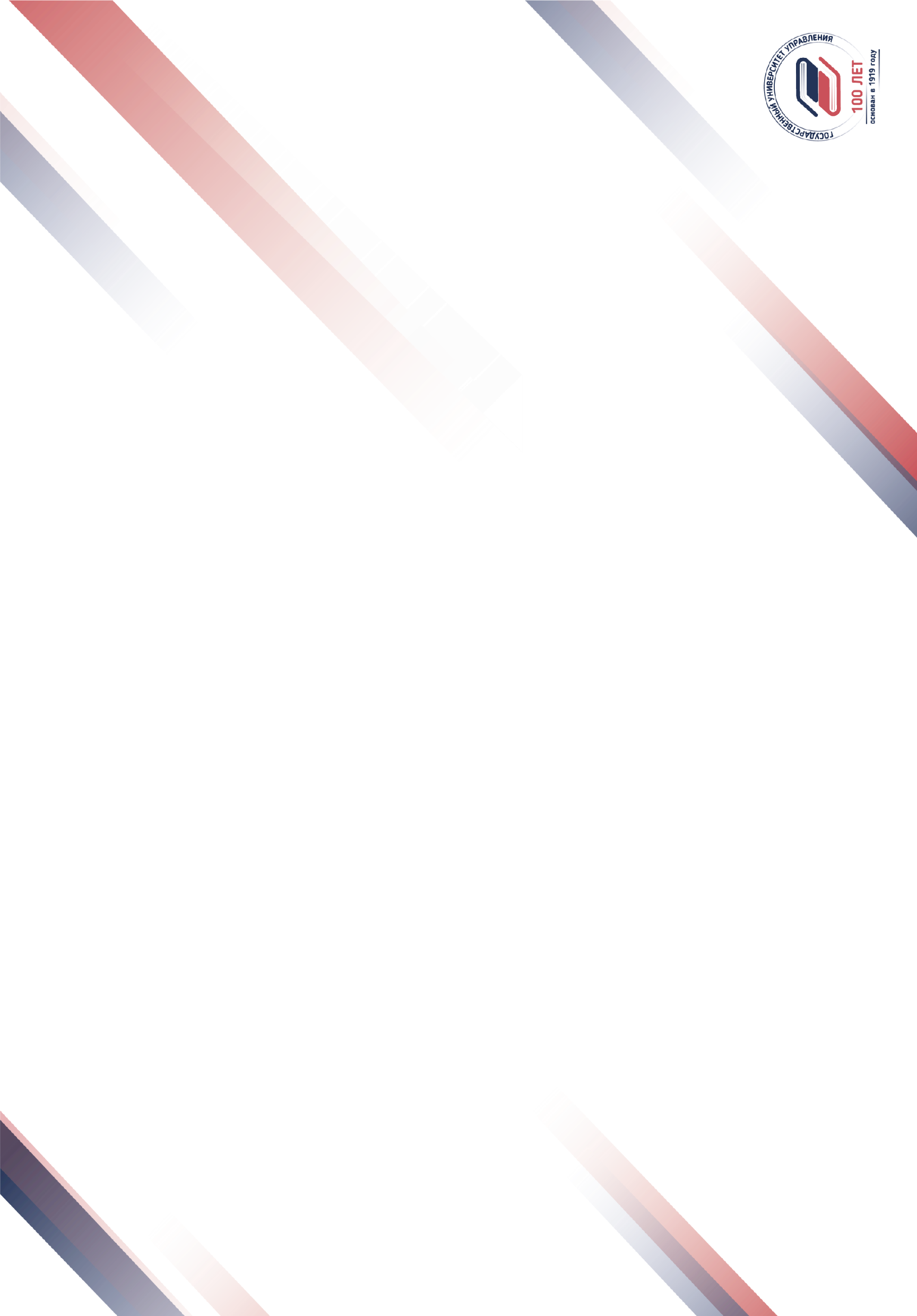 Обсуждение макета
Круглые столы с участием работодателей 
Экспертное заключение от зам. ген. директора по науке ООО «НИИГАЗЭКОНОМИКА»
Экспертное заключение от ген. директора Независимого аналитического агентства нефтегазового сектора «НААС-МЕДИА» 
Экспертное заключение от советника ген. директора АО «Газпром промгаз»
Экспертное заключение от ген. директора Некоммерческого партнерства «Корпоративный образовательный и научный центр Единой энергетической системы»
Экспертное заключение заместителя ген. директора Российского Энергетического Агентства Министерства энергетики РФ 
Экспертное заключение директора Департамента стратегического развития и корпоративной политики Минпромторга России
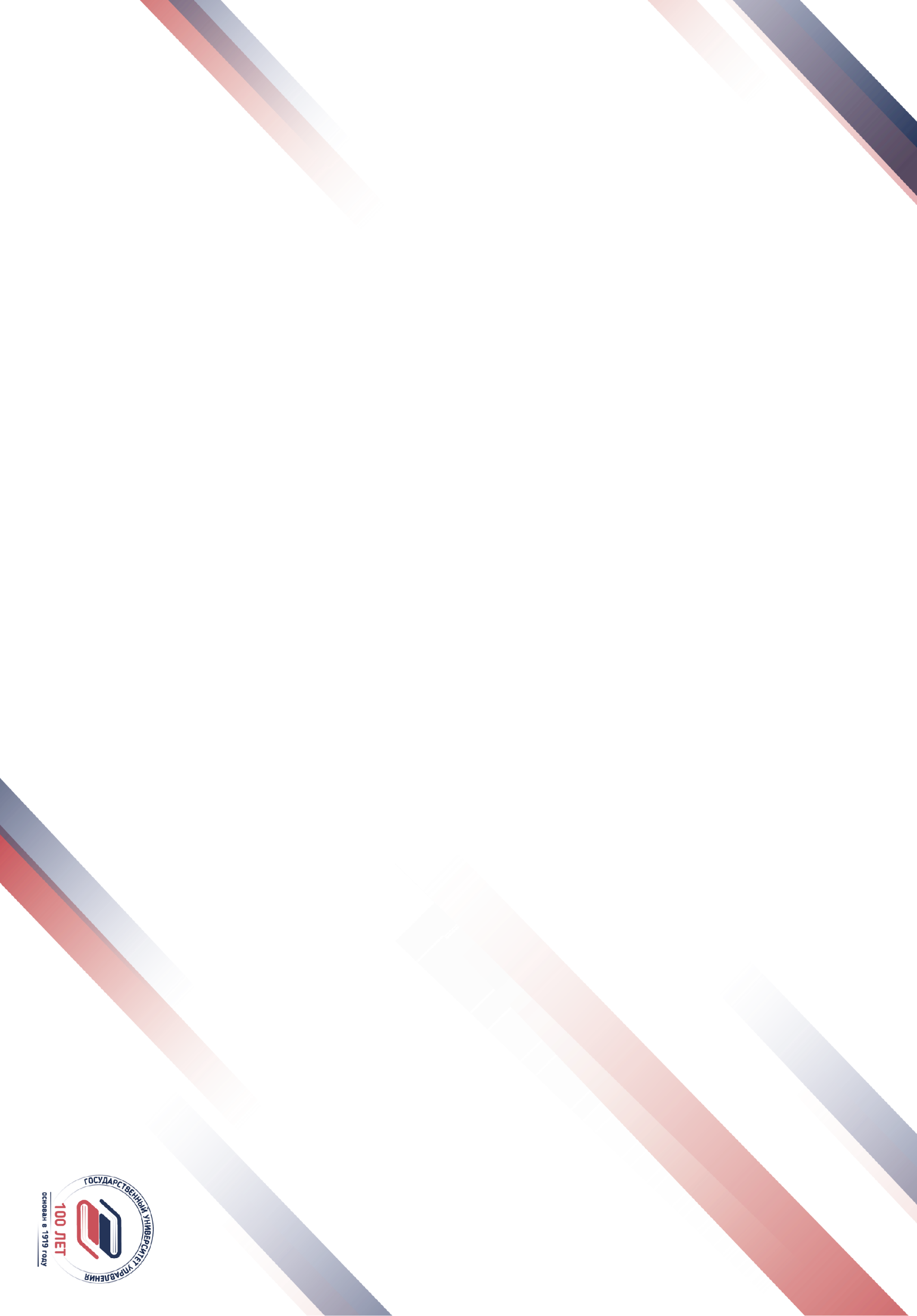 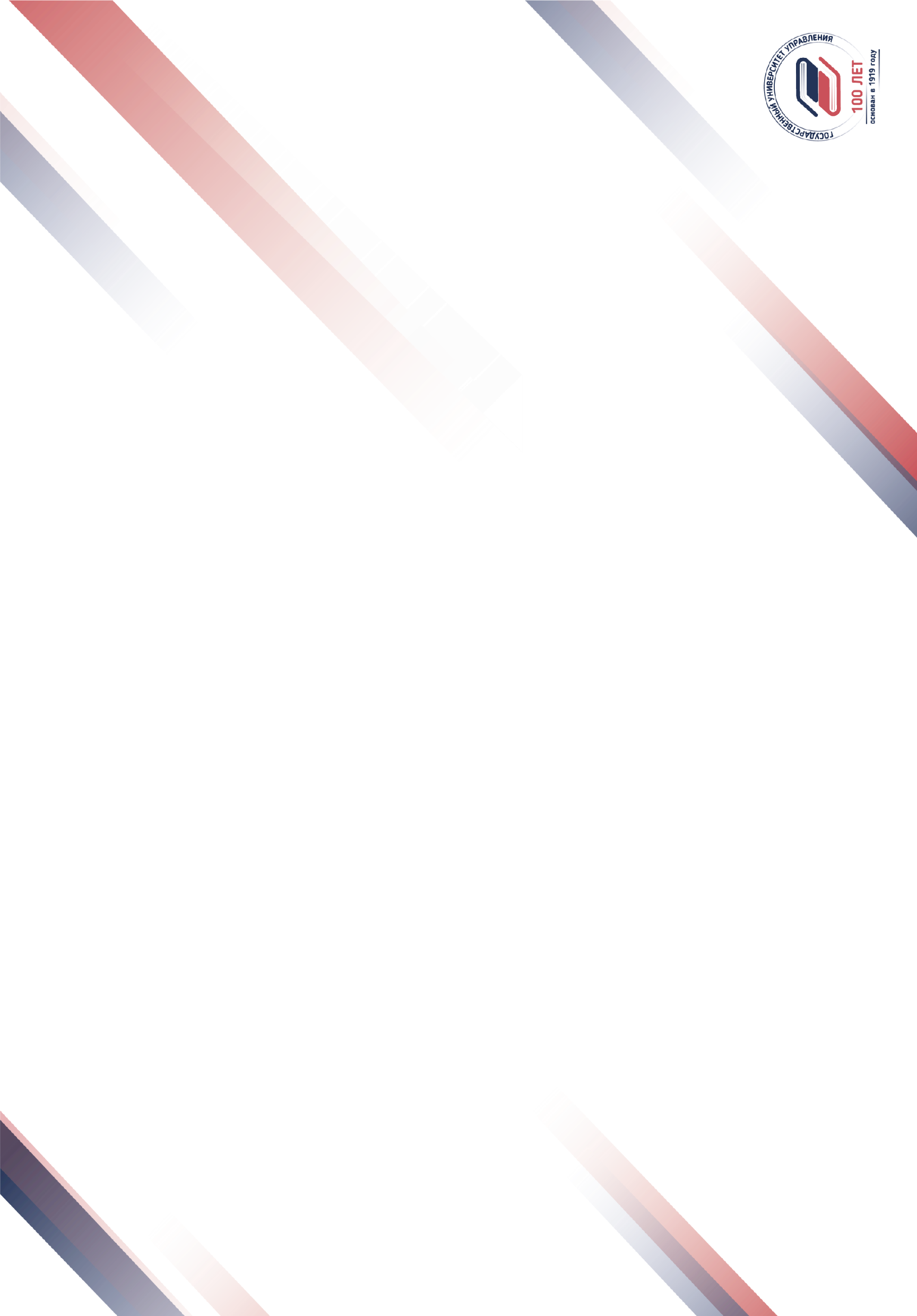 Обсуждение макета
Круглые столы с участием работодателей 
Экспертное заключение ген. директора ООО «Деликатный переезд»
Экспертное заключение руководителя клиентской службы АО «Авилон»
Экспертное заключение первого зам.ген. директора ОАО «Мострансагенство»
Экспертное заключение аналитика Ассоциации развития кластеров и технопарков России
И т.д.
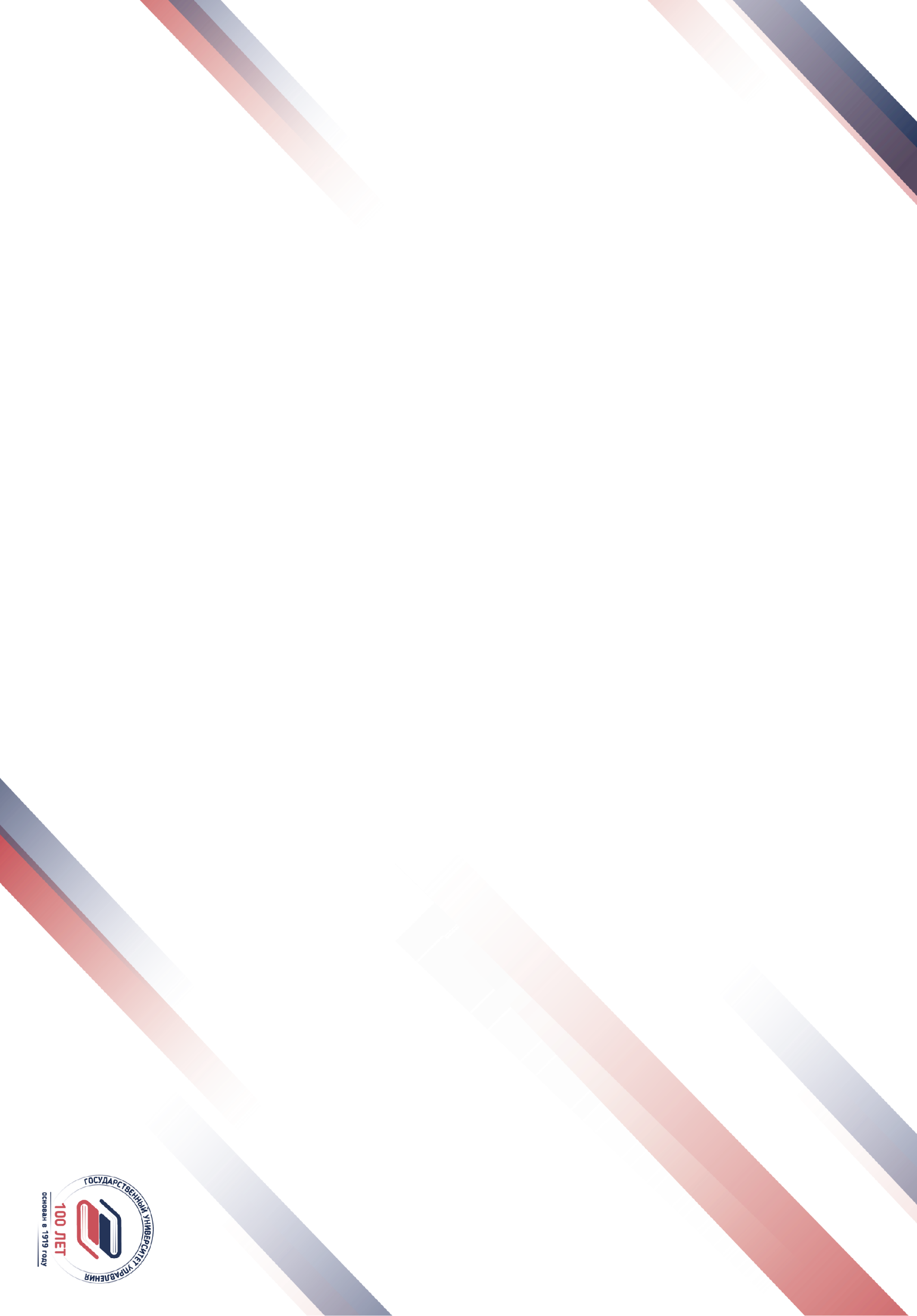 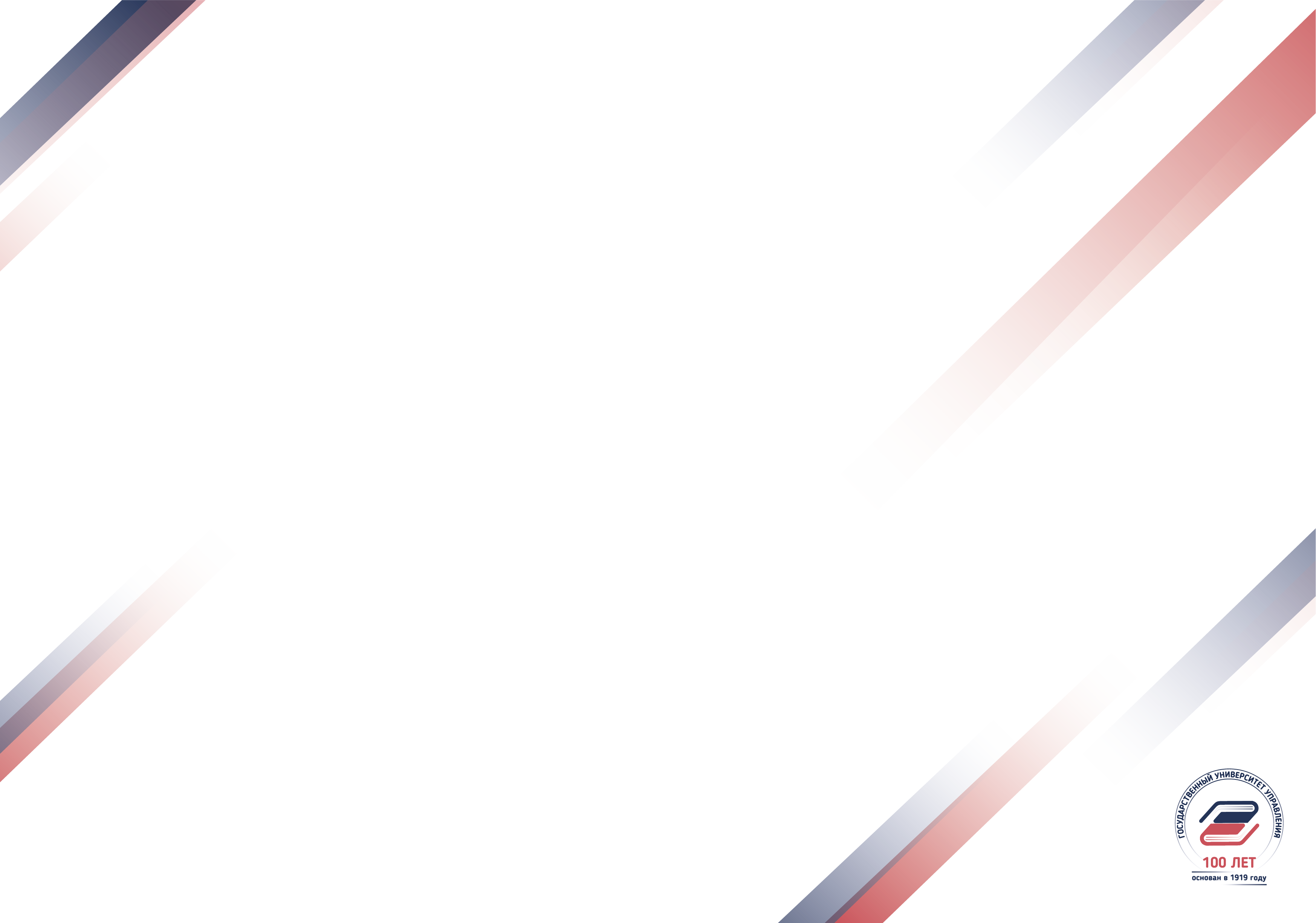 Направления для дальнейшего обсуждения и работы
Состав групп и содержание общепрофессиональных компетенций
Перечень блоков подготовки по направлению «Менеджмент» и примерный перечень рекомендуемых дисциплин
Возможные варианты профильной направленности с привязкой под работодателей 
Формулировки профессиональных компетенций
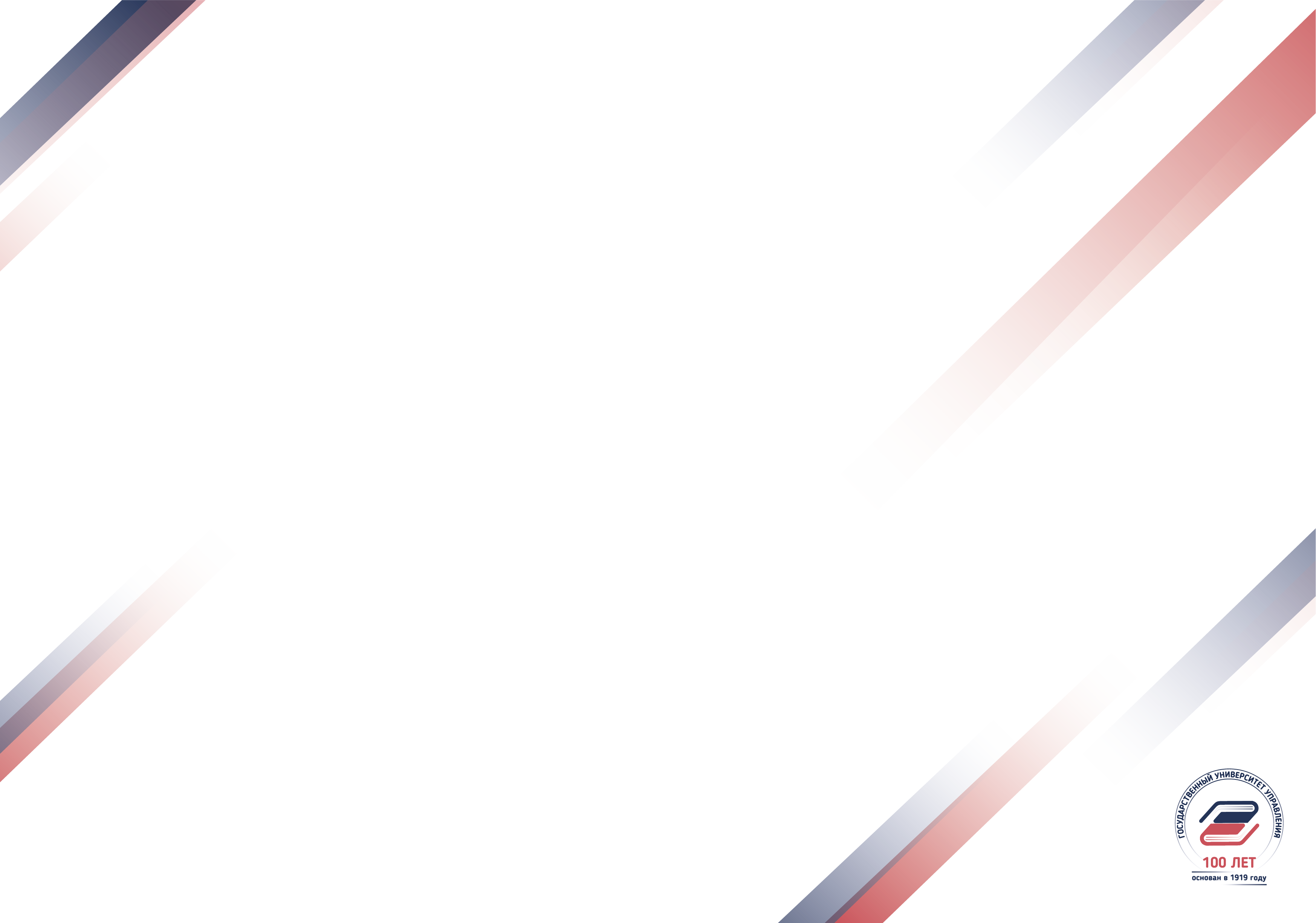 Спасибо за внимание!
Борисова В.В. 
VV_Borisova@guu.ru